Carter Co. Highschool - CTC
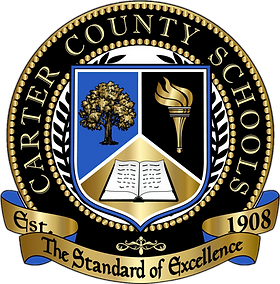 New Carter County High School
Phase 3: 100% Design Development
 
August 19th, 2024
Phase 3 Building:Design Process Overview:Current Phase: Design Development (DD’s)
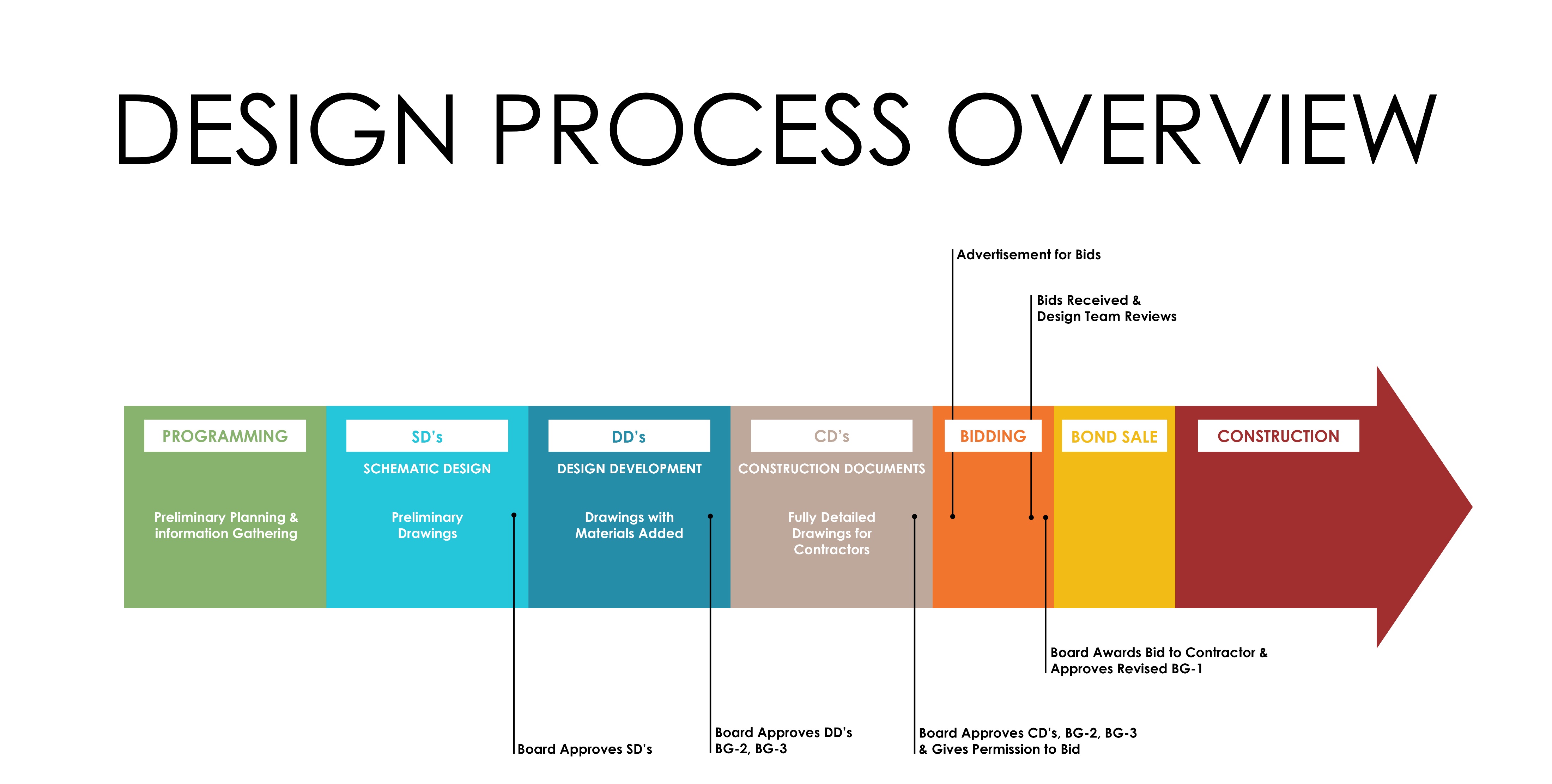 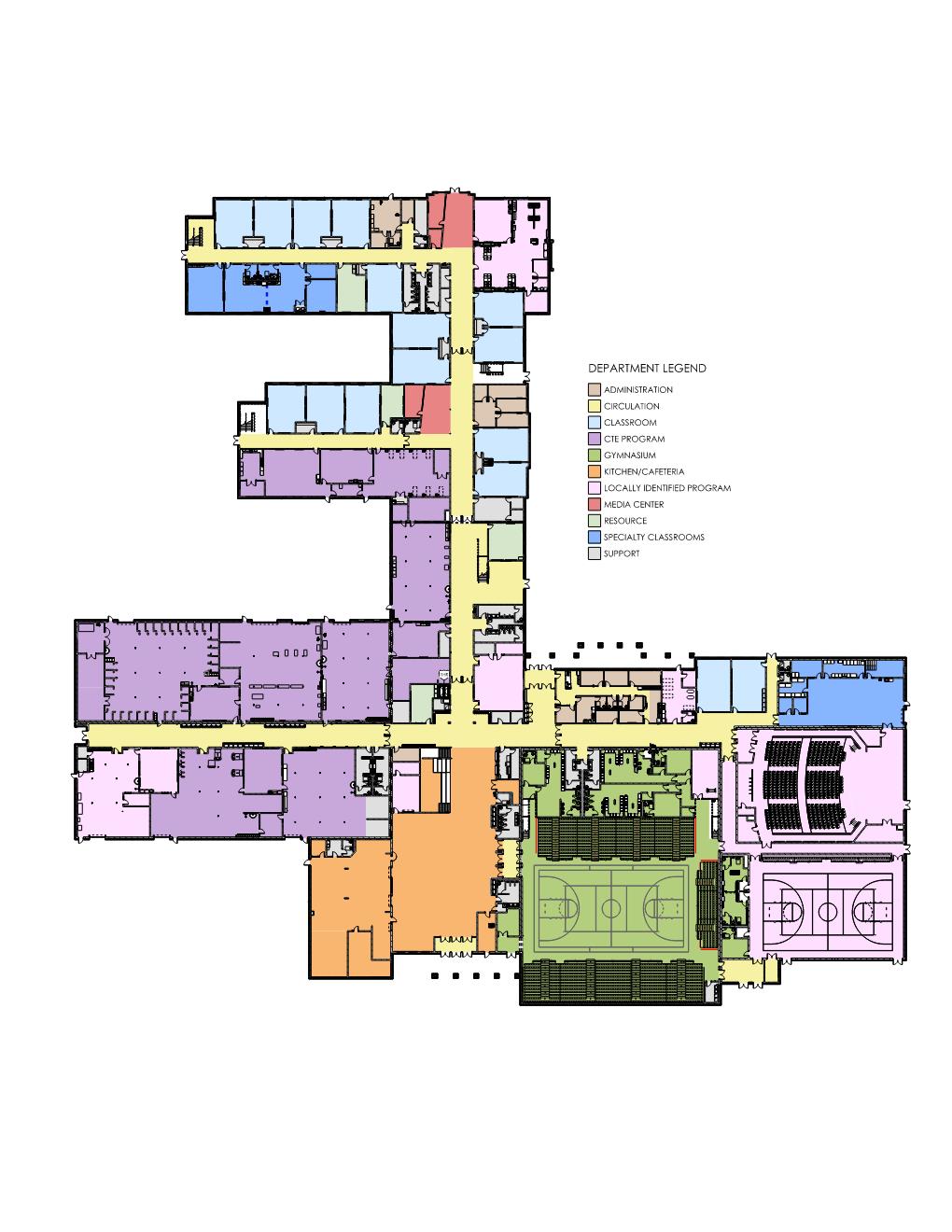 First Floor Plan
148,905 SF
Second Floor Plan
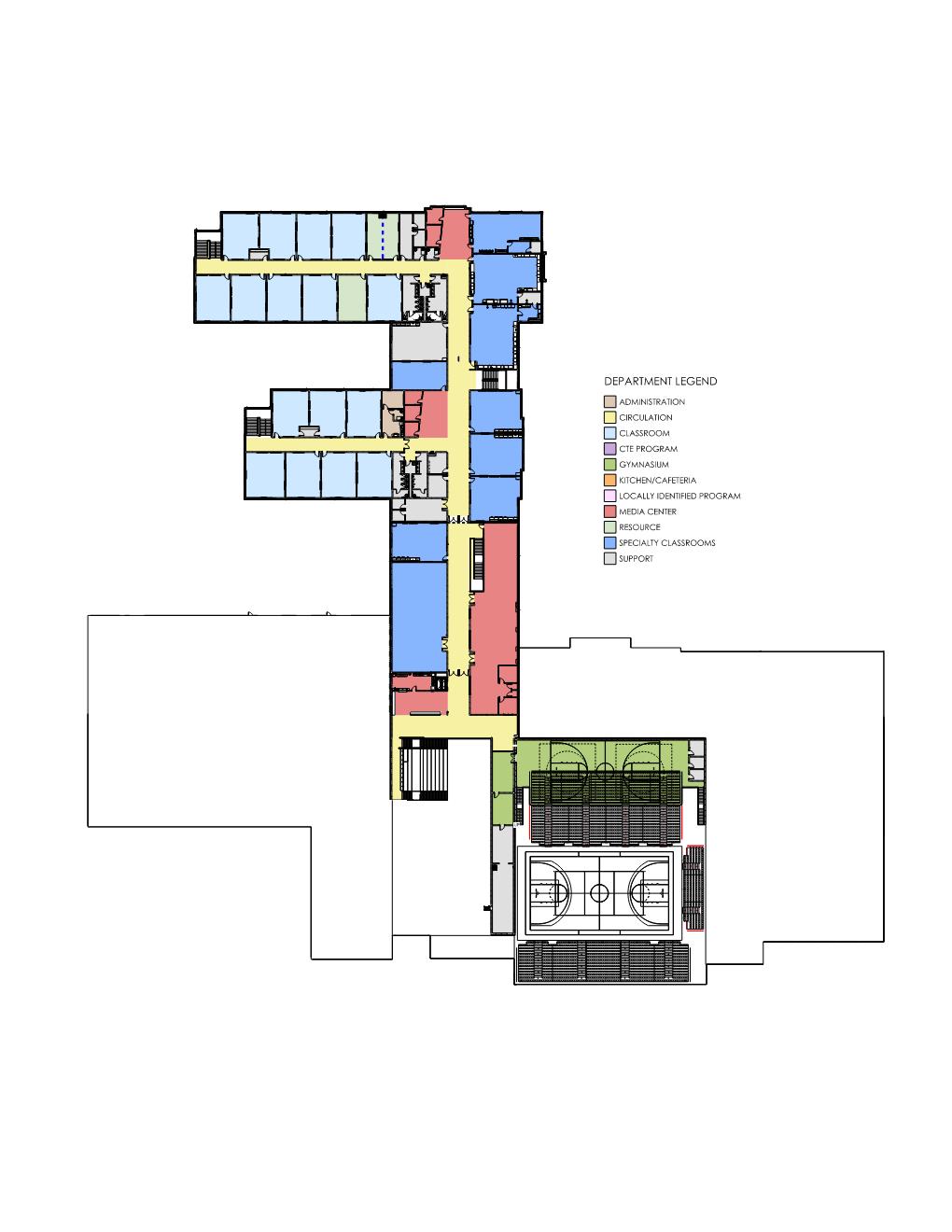 57,211 SF
Total:
206,116 SF
First FloorArea A
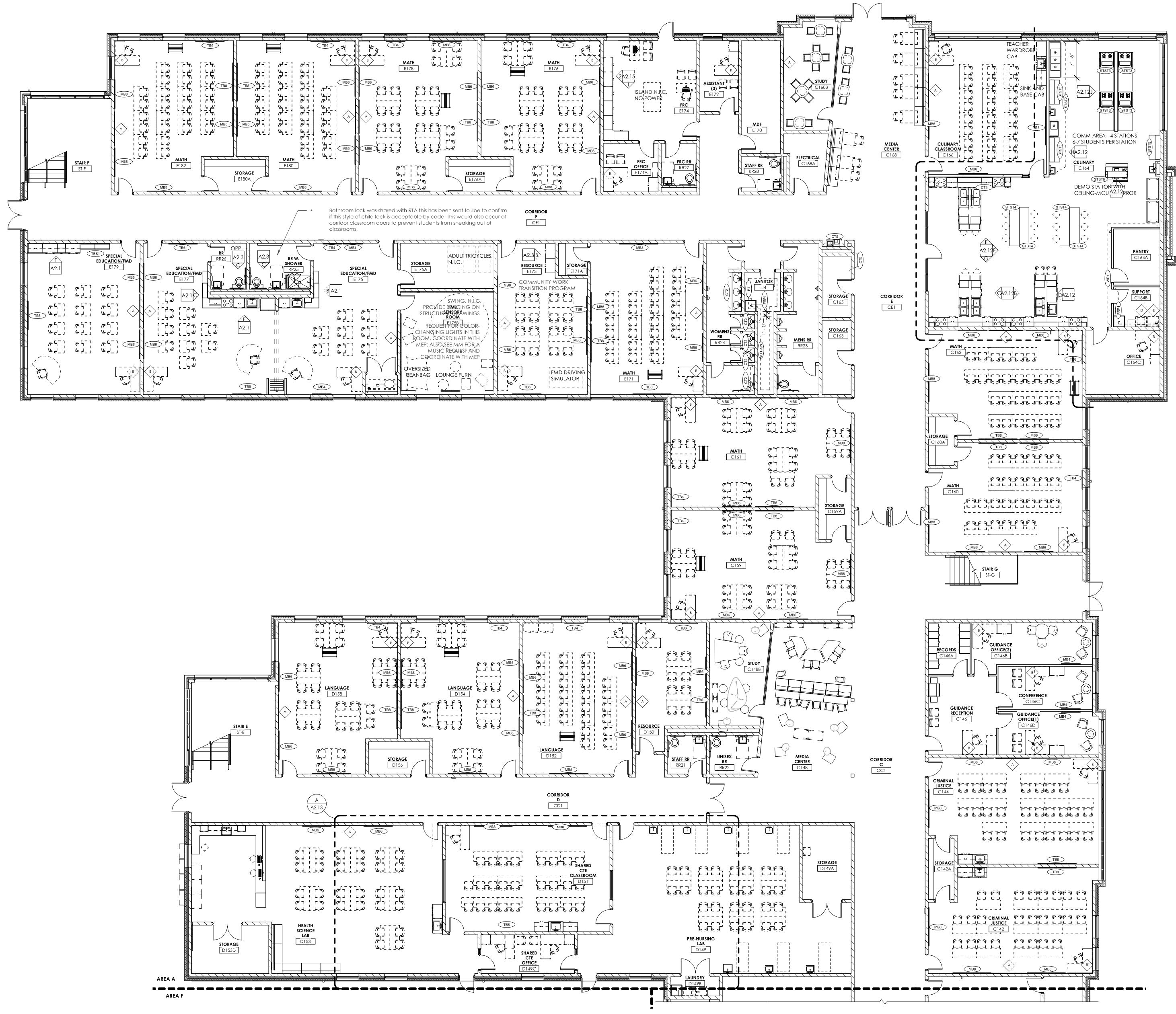 MATH
(TYPICAL PAIR)
FMD
CULINARY
GUIDANCE SUITE
SATELLITE MEDIA CENTER (TYPICAL)
LANGUAGE
(TYPICAL PAIR)
PRE-NURSING &
HEALTH SCIENCES (CTE)
First FloorArea A
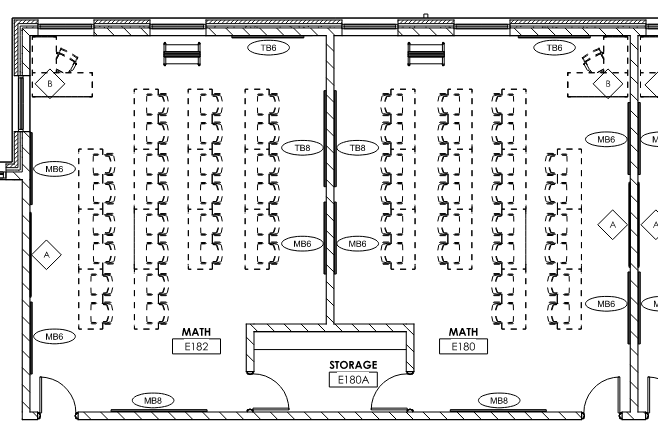 MATH (TYPICAL PAIR)
First FloorArea A
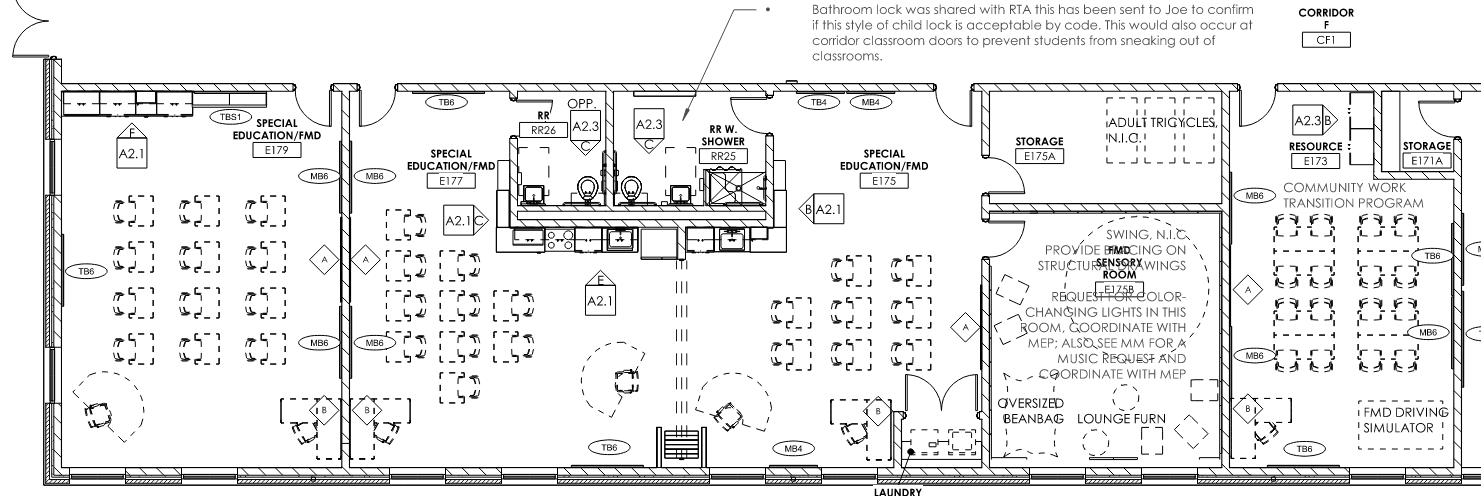 FMD / SPECIAL EDUCATION SUITE
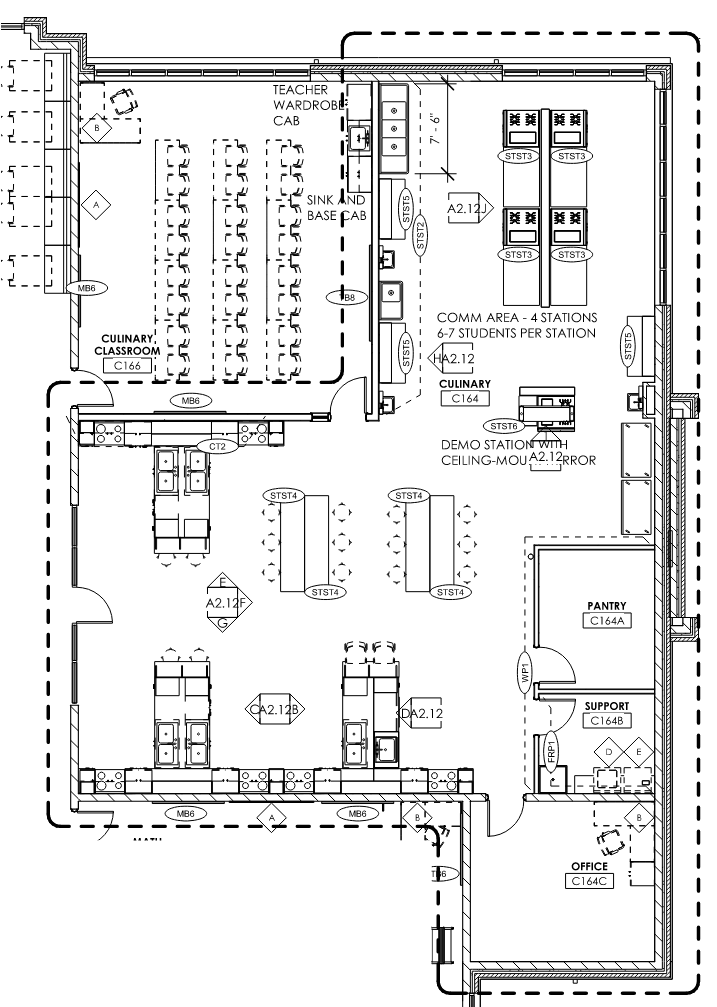 First FloorArea A
CULINARY
First FloorArea A
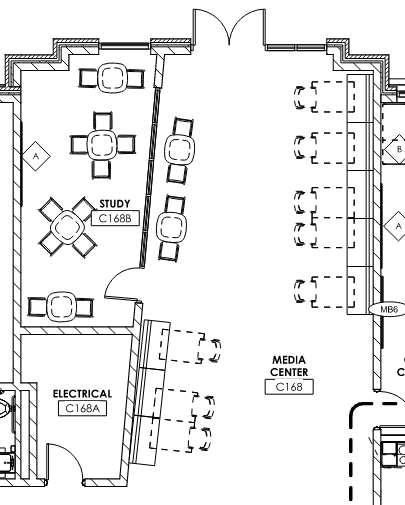 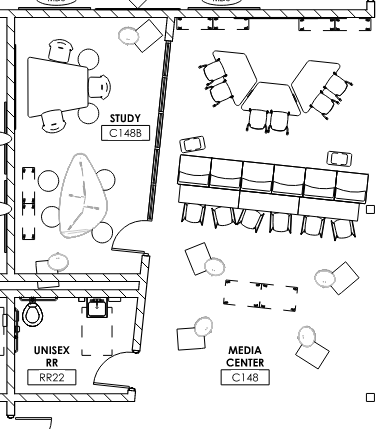 VARIATION 2
(NEXT DOOR TO CULINARY)
VARIATION 1
(AT CORRIDOR JUNCTION)
SATELLITE MEDIA CENTER(S)
First FloorArea A
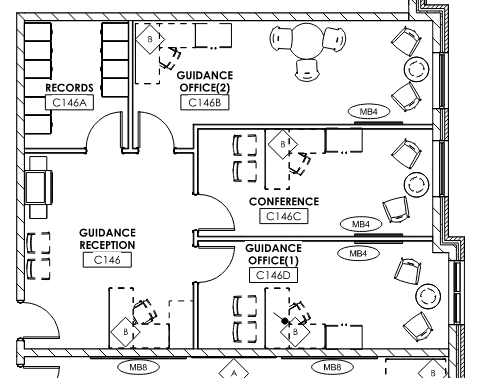 GUIDANCE SUITE
First FloorArea A
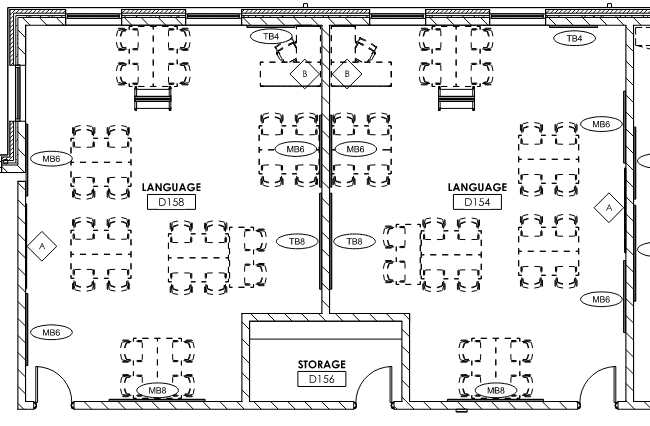 LANGUAGE CLASSROOM 
(TYPICAL PAIR)
First FloorArea A
HEALTH SCIENCES
SHARED CTE CLASSROOM
PRE-NURSING
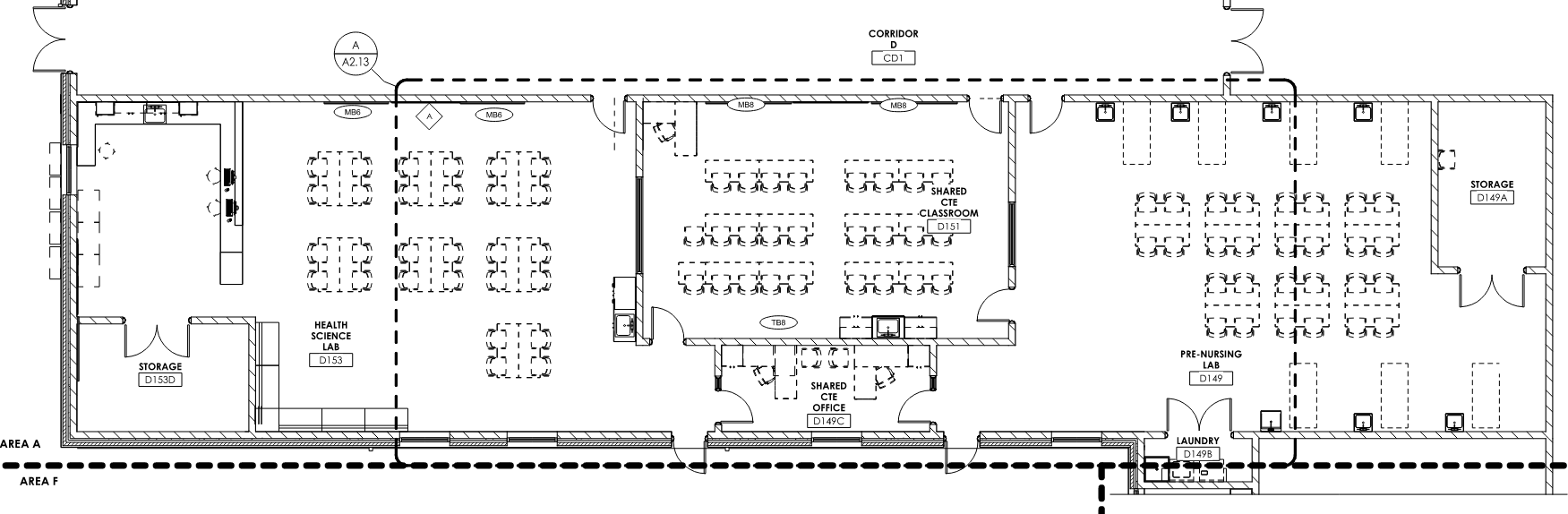 PRE-NURSING AND HEALTH SCIENCES
First FloorArea B
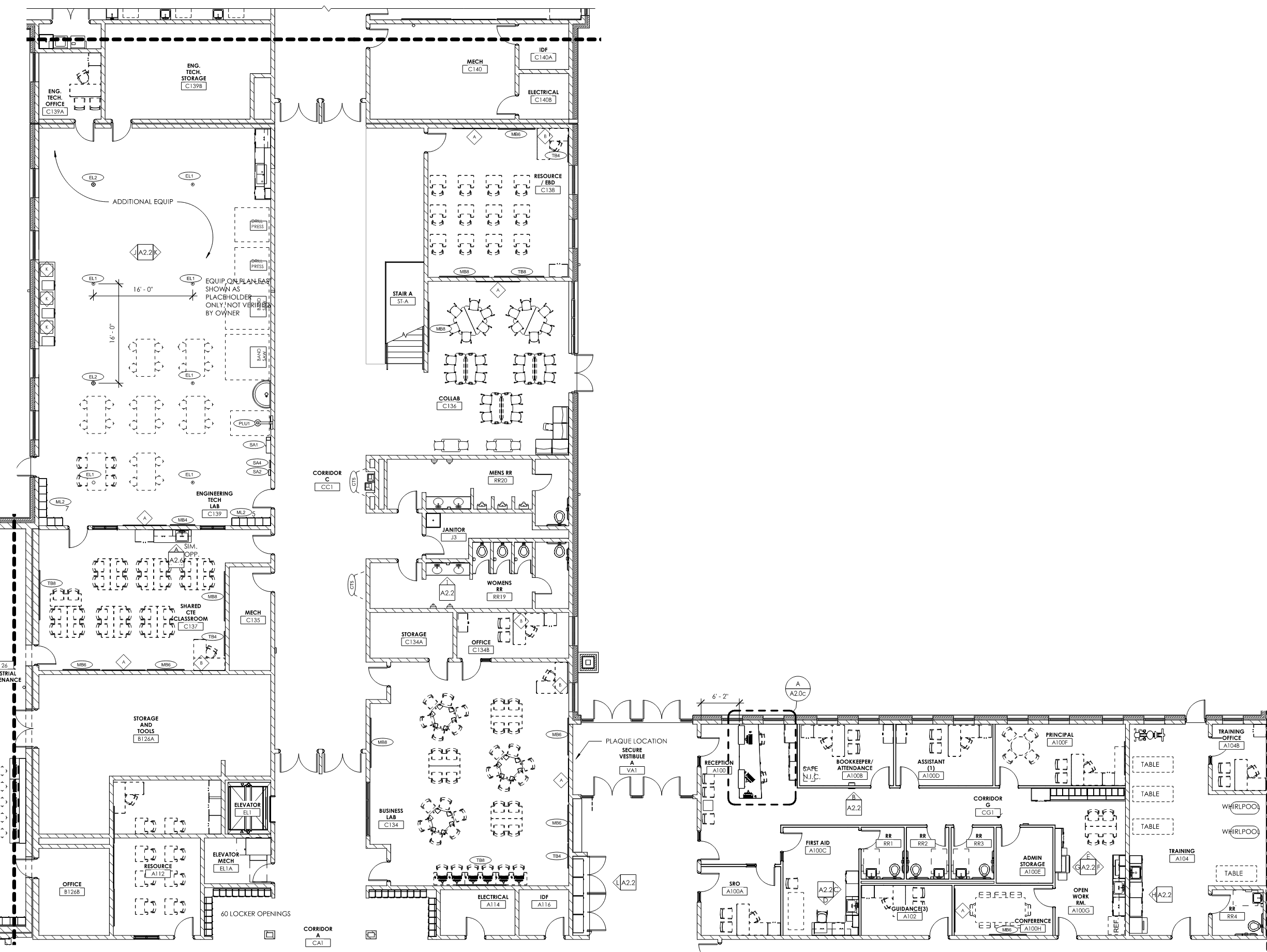 ENGINEERING TECH.
RESOURCE / E.B.D.
TRAINING RM.
COLLAB SPACE
ADMINISTRATION SUITE
BUSINESS LAB
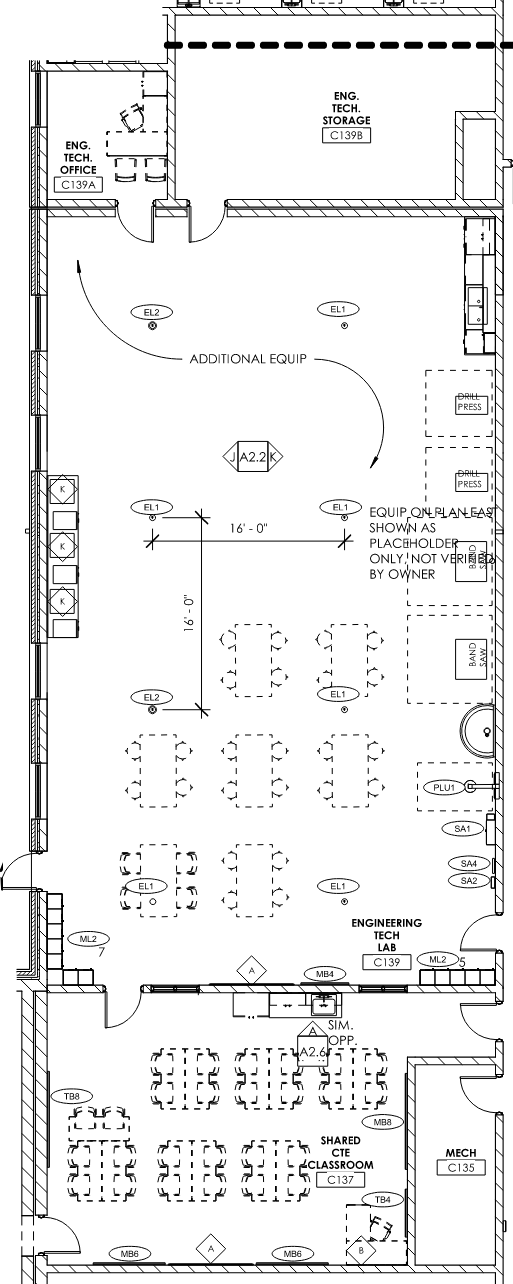 First FloorArea B
ENGINEERING TECHNOLOGY
SHARED CTE CLASSROOM
(SHARES WITH INDUSTRIAL MAINTENANCE)
First FloorArea B
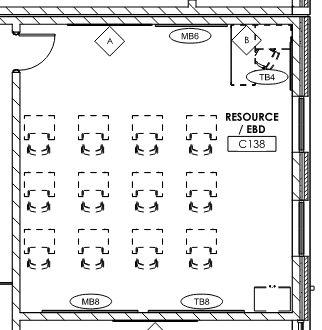 RESOURCE / E.B.D. ROOM
First FloorArea B
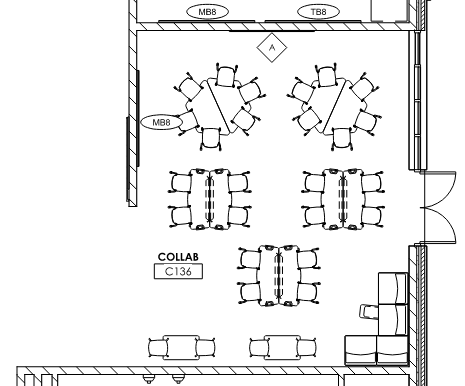 OPEN COLLABORATION SPACE
First FloorArea B
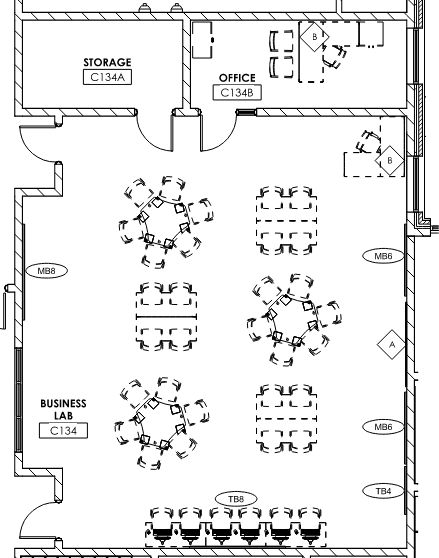 BUSINESS LAB
First FloorArea B
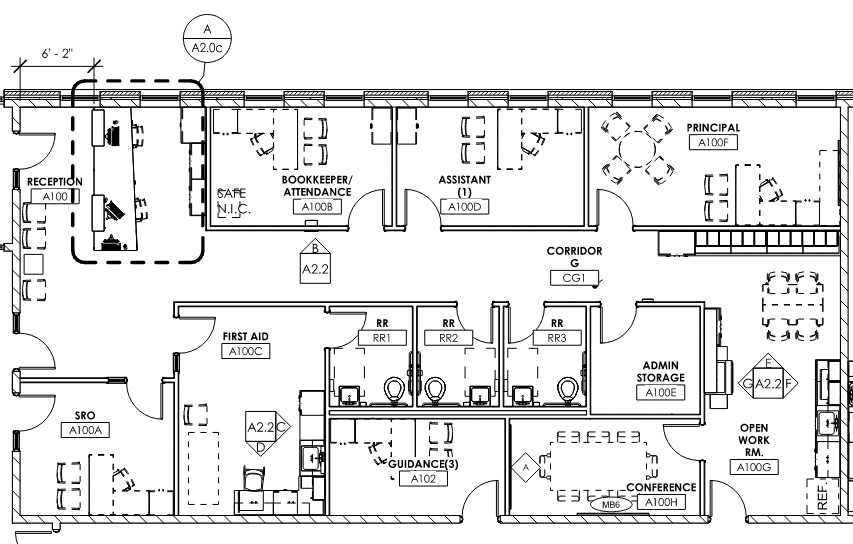 ADMINISTRATION SUITE
First FloorArea B
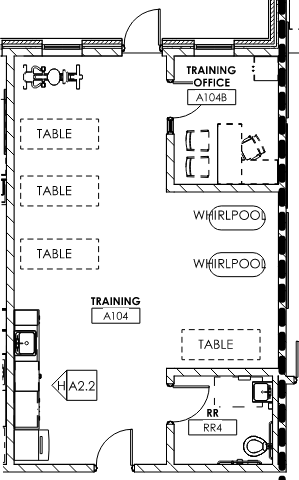 TRAINING ROOM
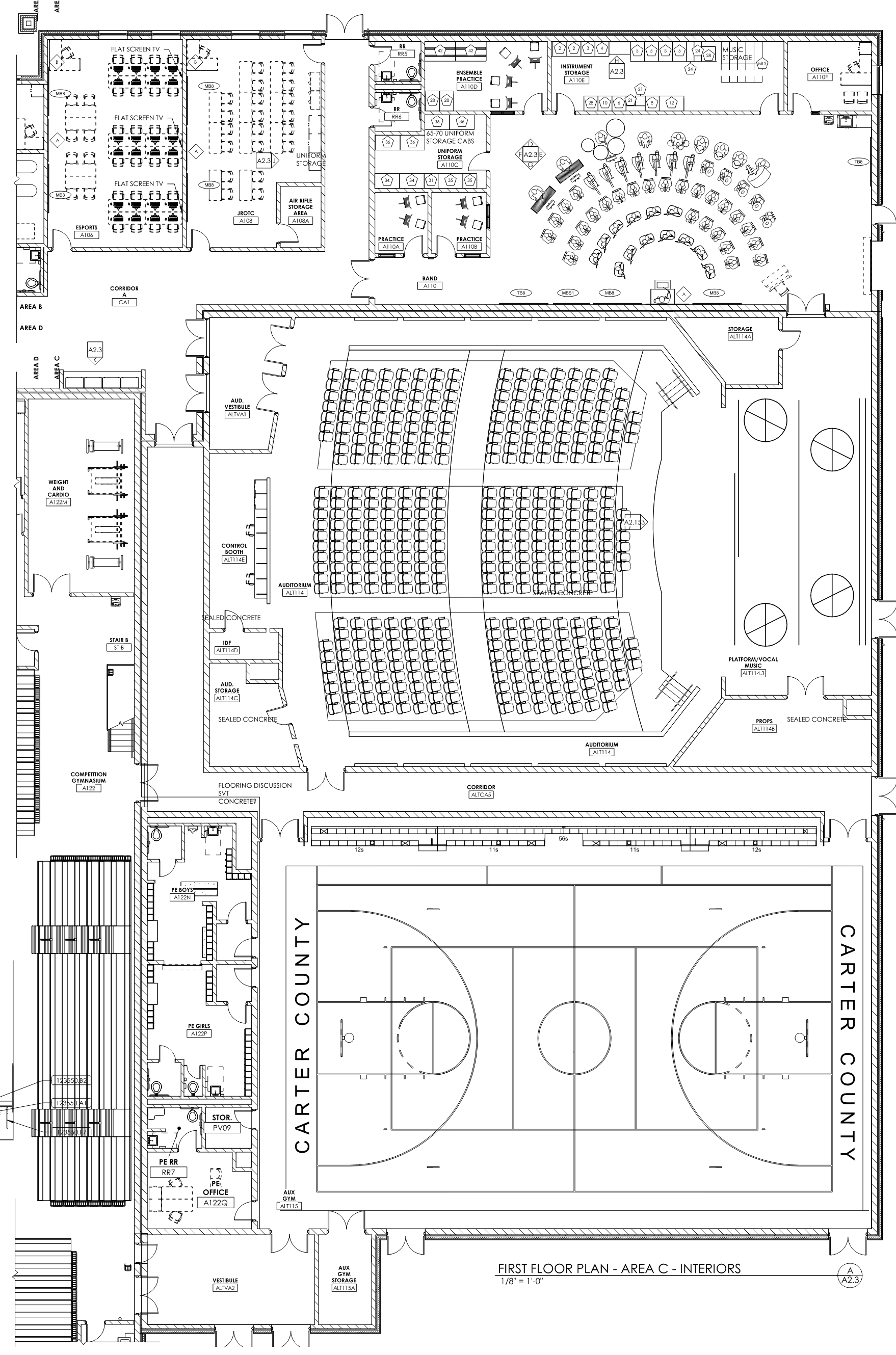 First FloorArea C
BAND ROOM
ESPORTS
AUDITORIUM
JROTC
AUXILIARY GYMNASIUM
P.E. LOCKERS
First FloorArea C
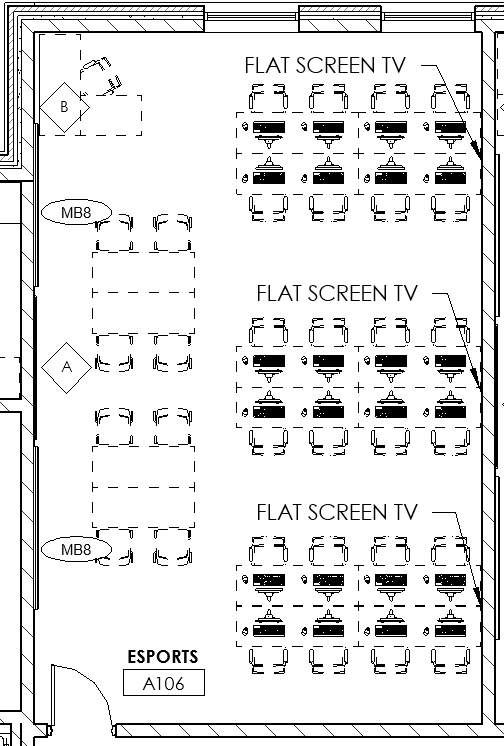 ESPORTS
First FloorArea C
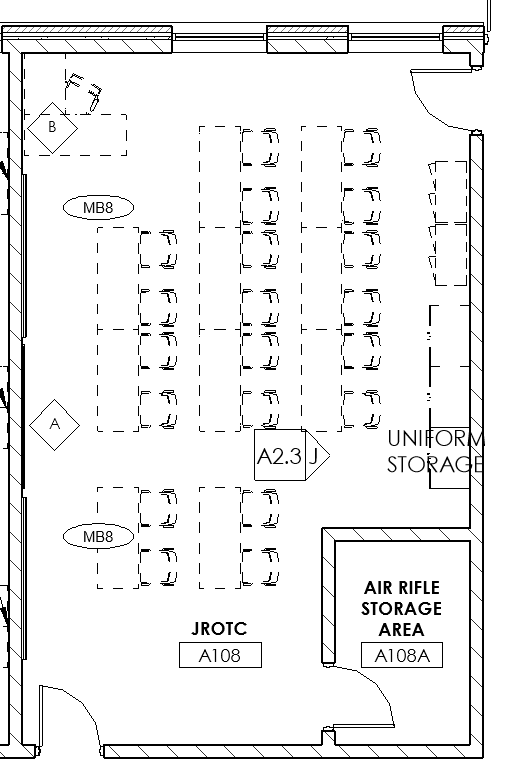 REQUIRES A 
2-LOCK SYSTEM
JROTC
First FloorArea C
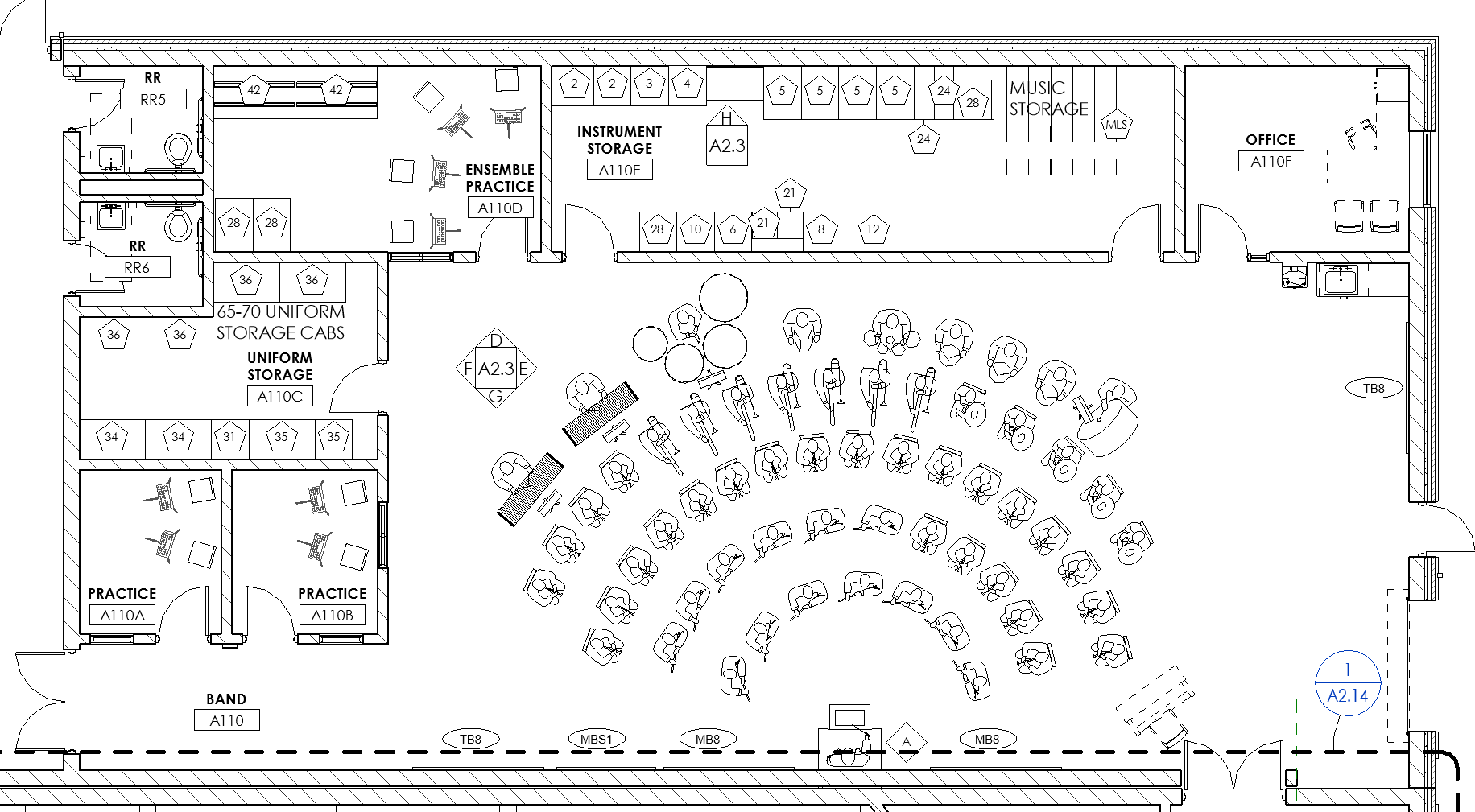 BAND
First FloorArea C
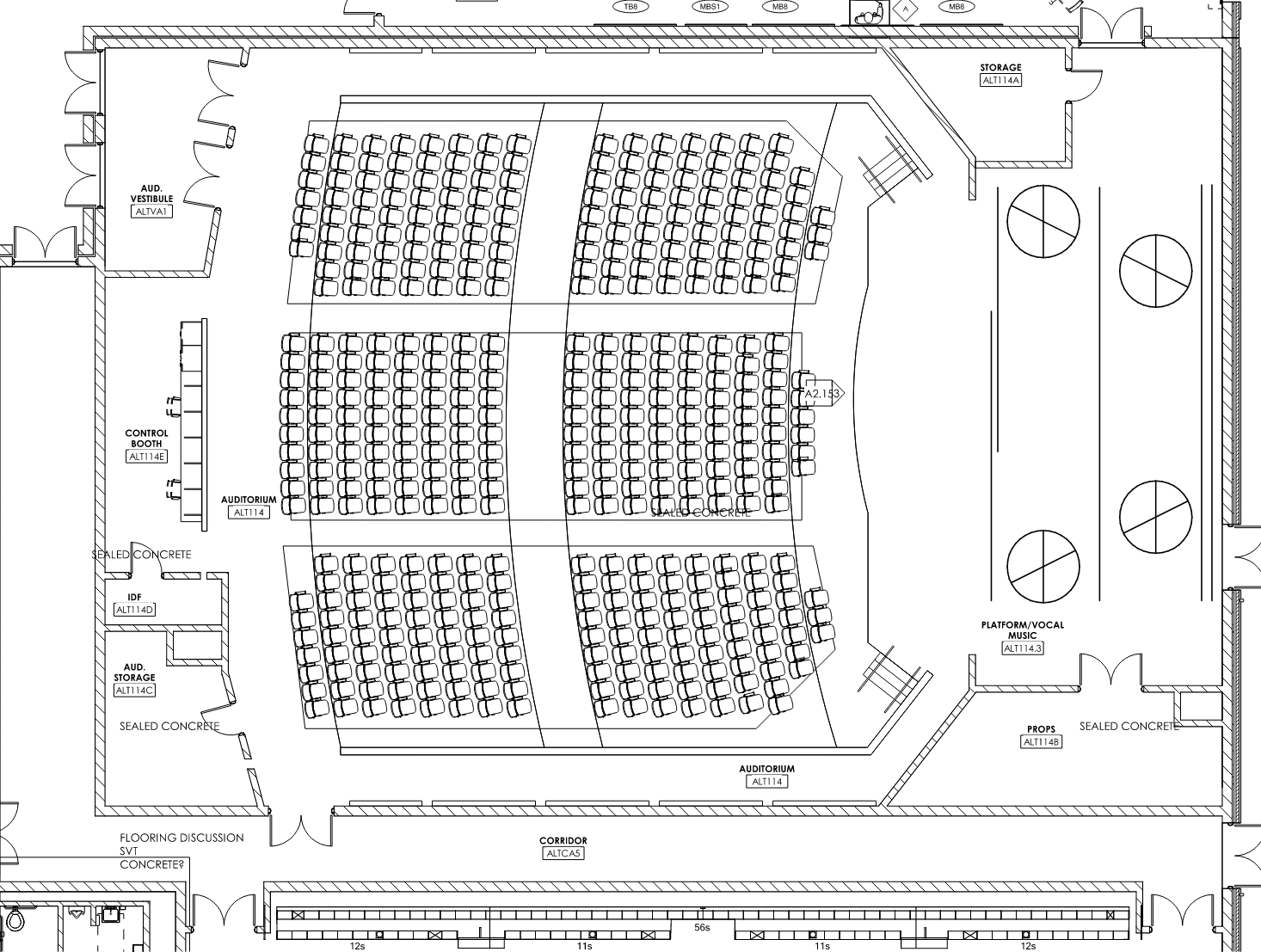 AUDITORIUM
First FloorArea C
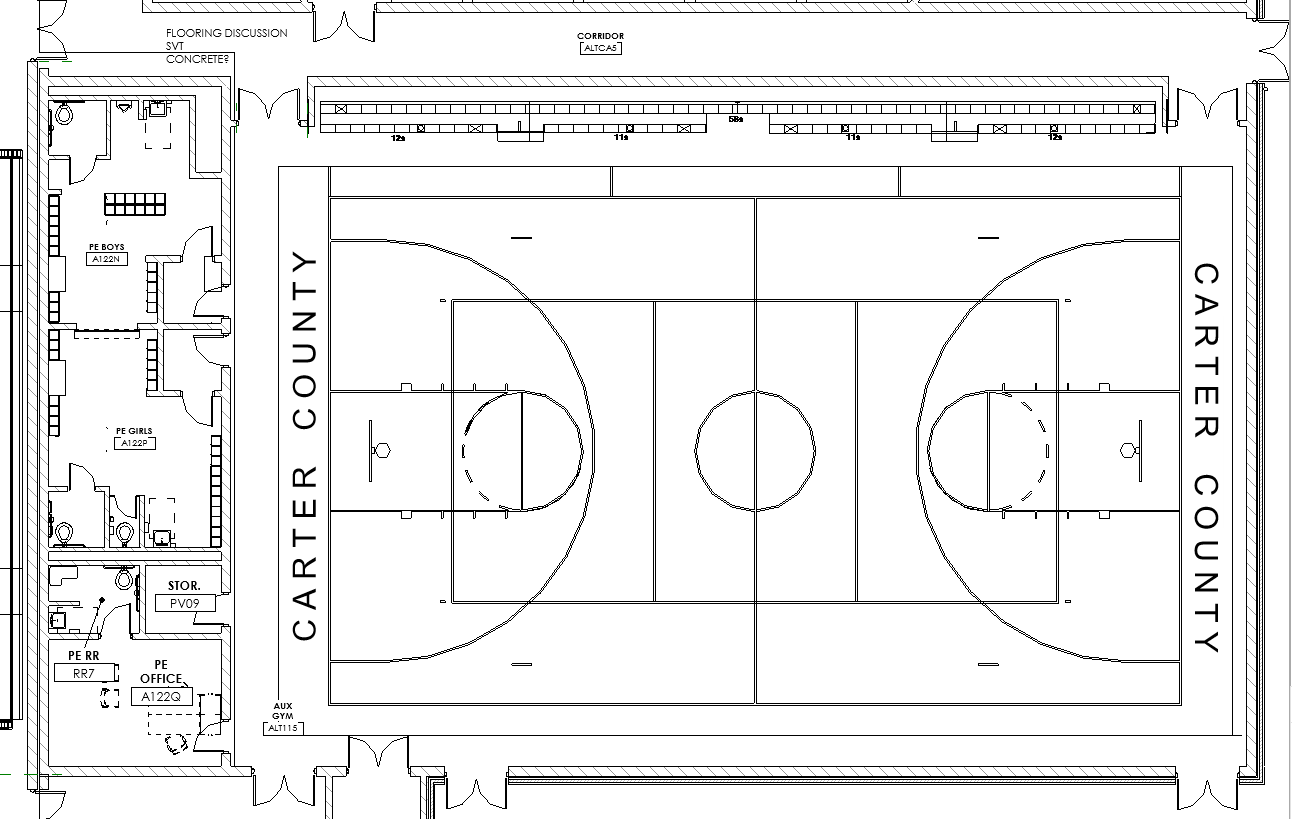 AUXILIARY GYMNASIUM WITH P.E. LOCKER ROOMS
First FloorArea D
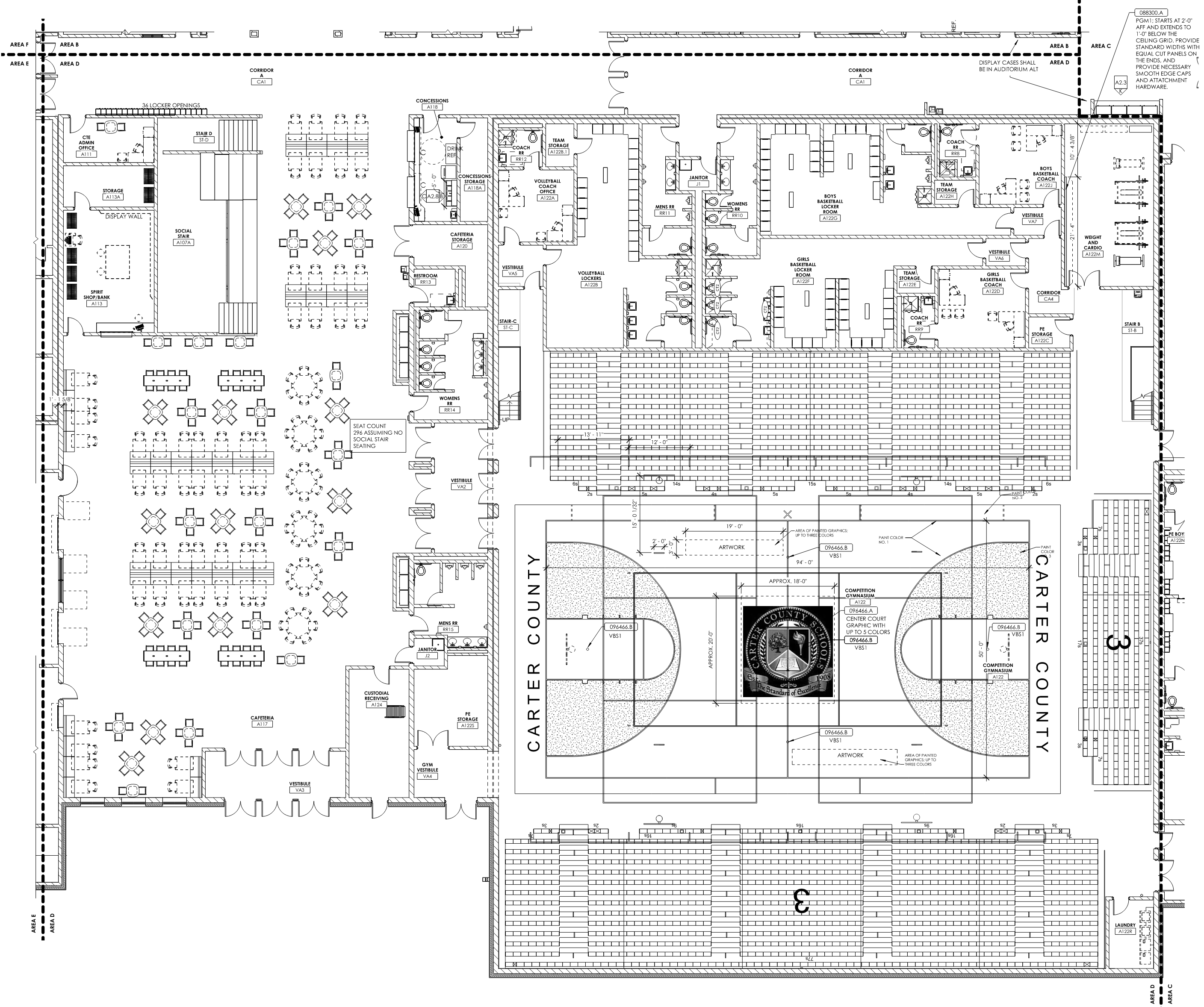 CTE OFFICE
AND SPIRIT SHOP/BANK
CAFETERIA
COMPETITION GYMNASIUM
First FloorArea D
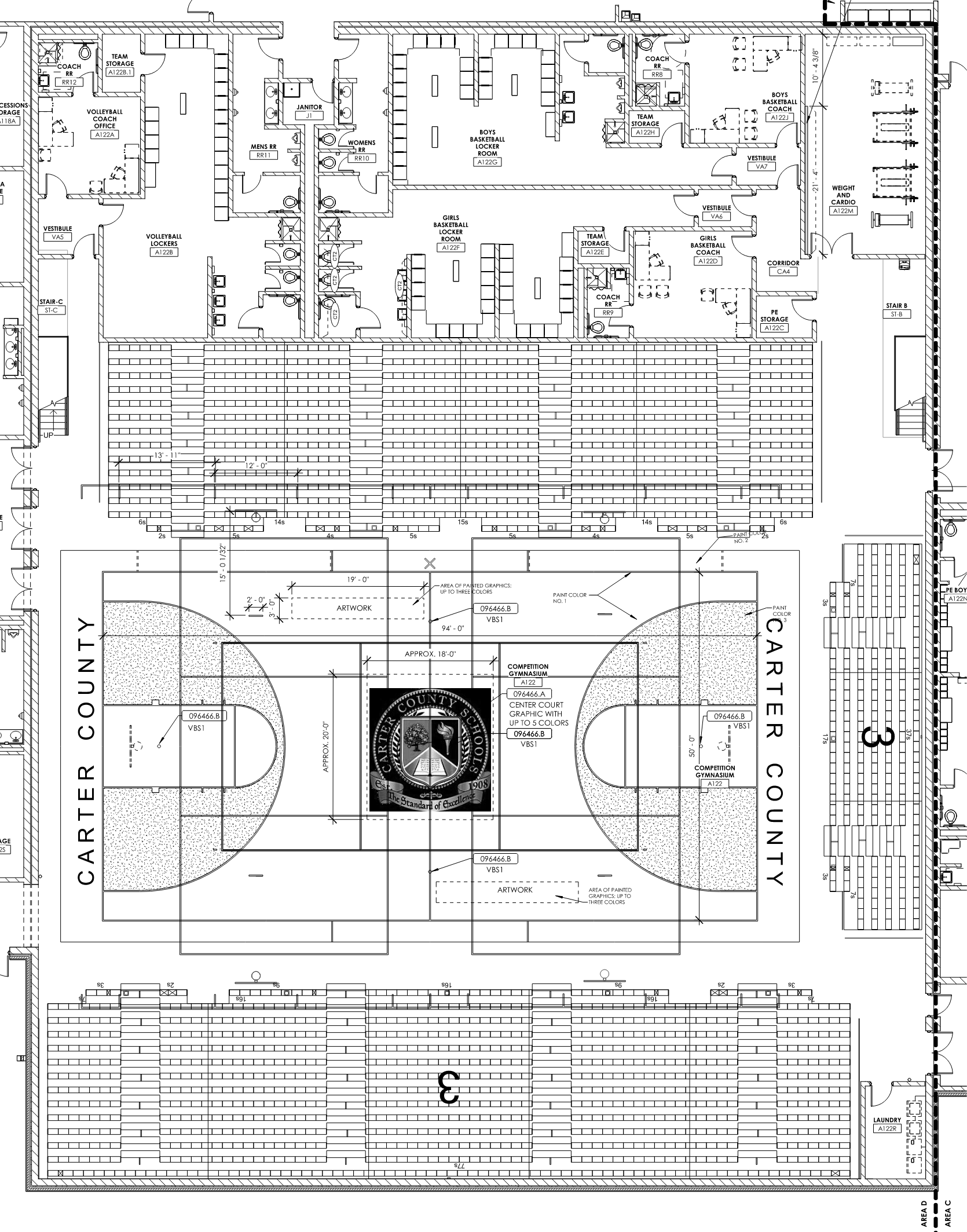 COMPETITION GYMNASIUM
First FloorArea D
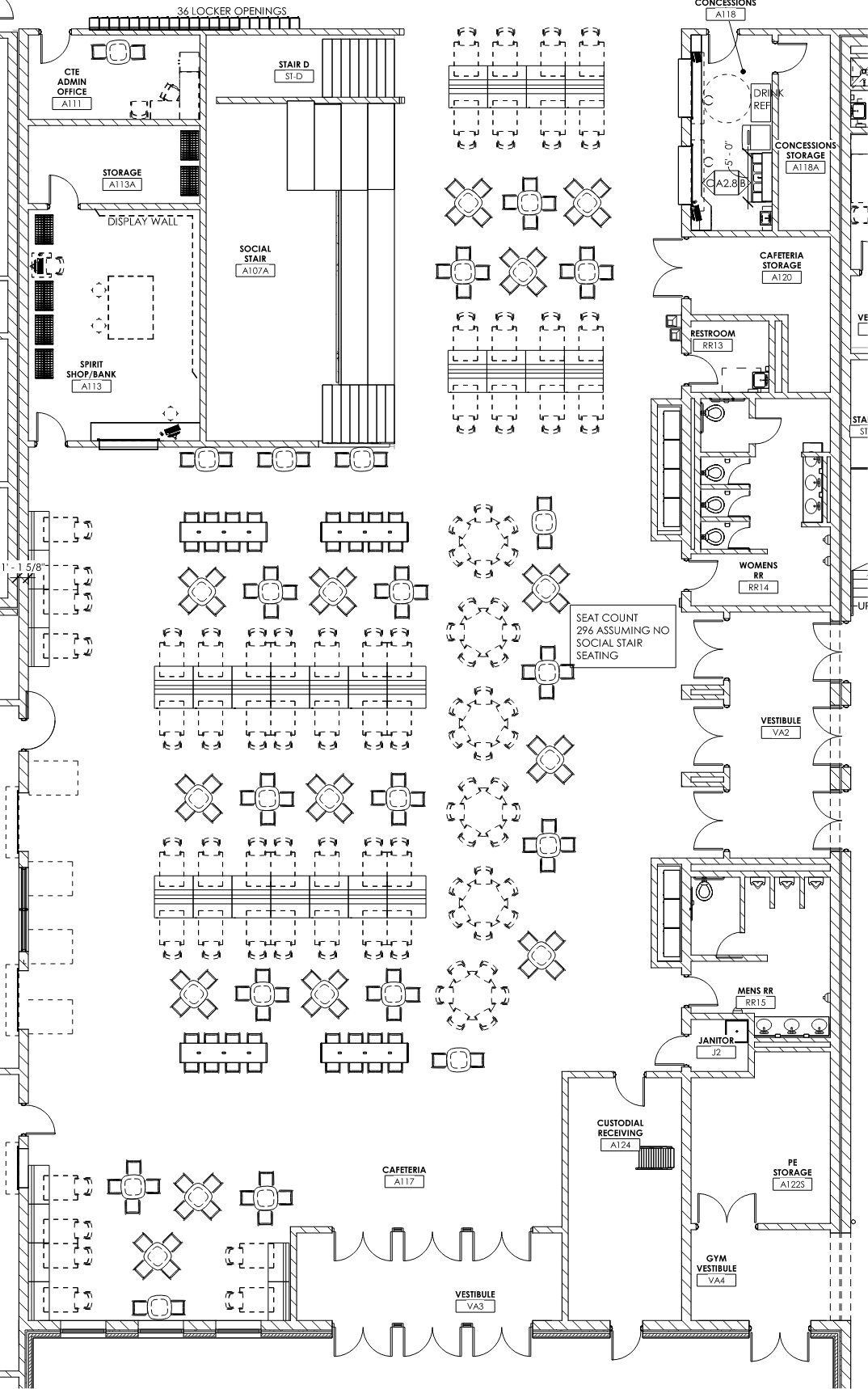 CONCESSIONS
CAFETERIA STORAGE
SOCIAL STAIR
ENTRANCE TO COMPETITION GYM
KITCHEN SIDE
CAFETERIA
First FloorArea D
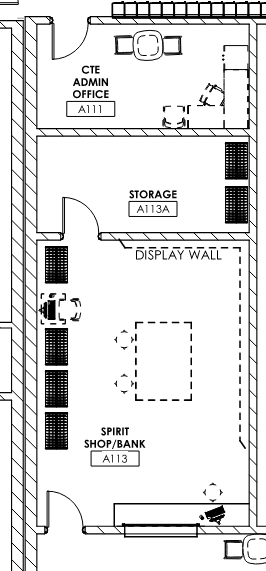 CTE ADMIN OFFICE
SPIRIT SHOP/BANK
SPIRIT SHOP / BANK & CTE OFFICE
First FloorArea E
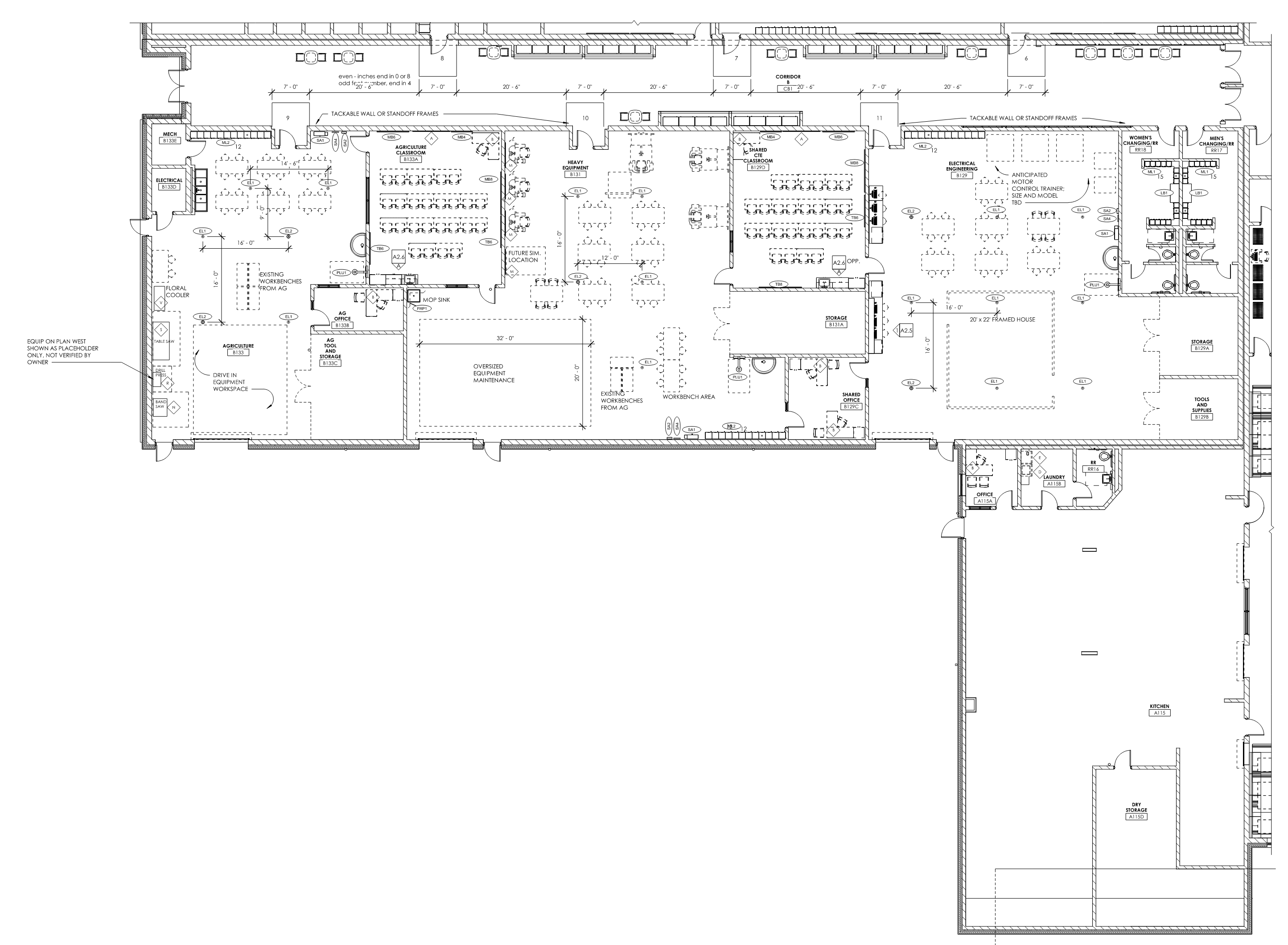 AGRICULTURE
HEAVY EQUIPMENT
ELECTRICAL ENGINEERING
CAFETERIA KITCHEN
First FloorArea E
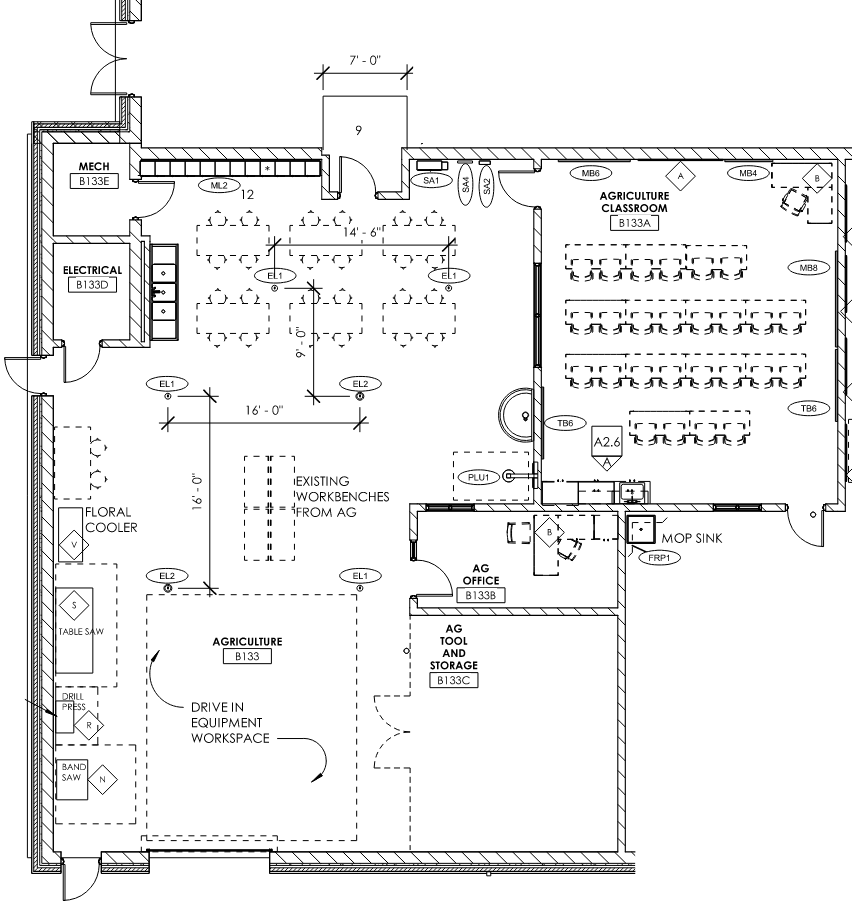 SHARED CTE CLASSROOM
(SHARES WITH HEAVY EQUIPMENT)
ENTRY TO HEAVY EQUIPMENT LAB
AGRICULTURE
First FloorArea E
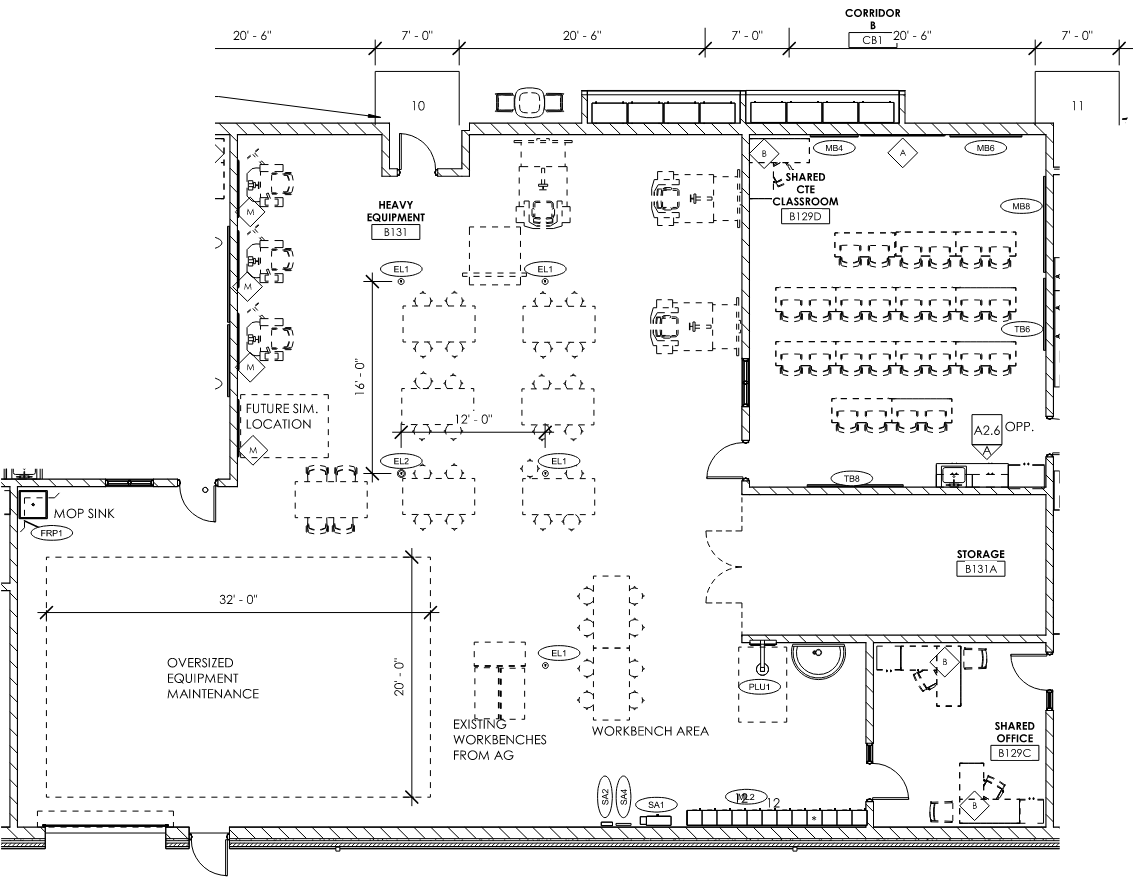 ENTRY TO AG. CLASSROOM
SHARED CTE 
CLASSROOM
(SHARES WITH ELECTRICAL ENGINEERING)
HEAVY EQUIPMENT
First FloorArea E
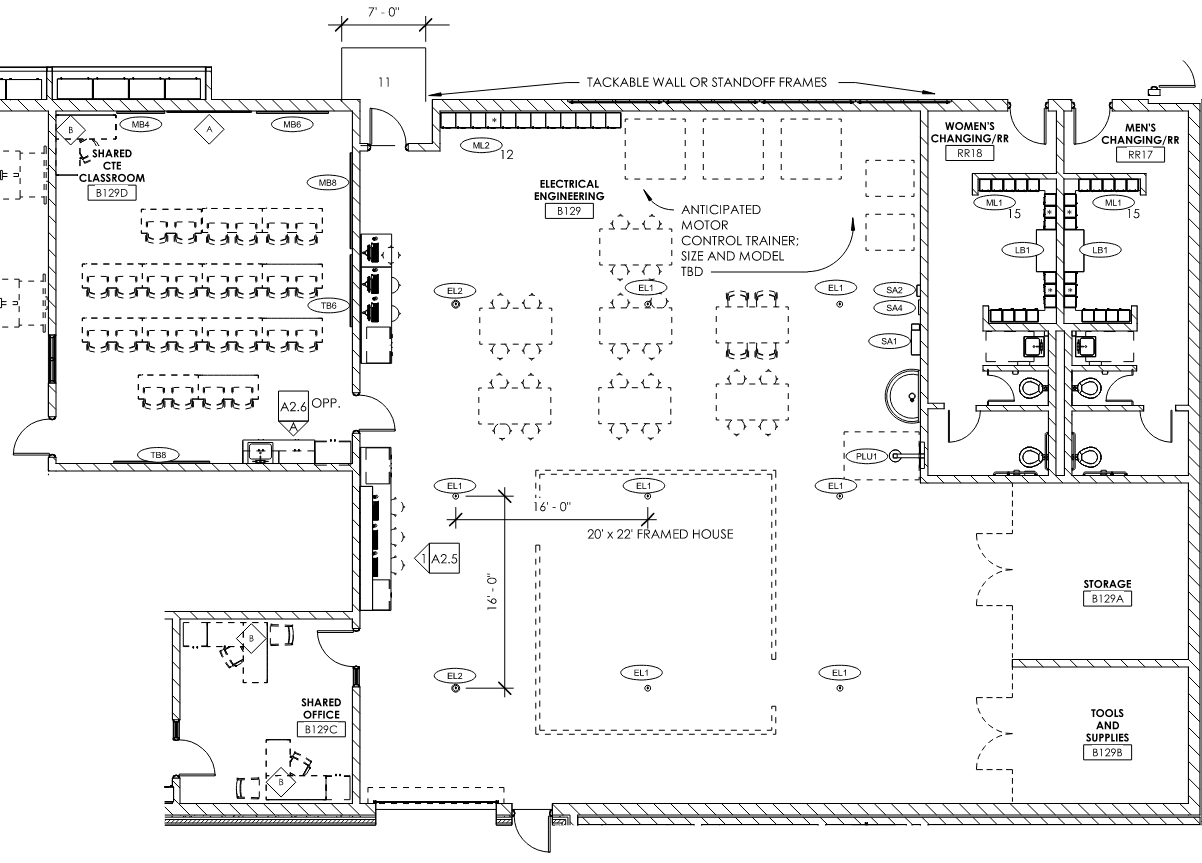 SHARED CTE CLASSROOM
(SHARES WITH HEAVY EQUIPMENT)
ELECTRICAL ENGINEERING
First FloorArea E
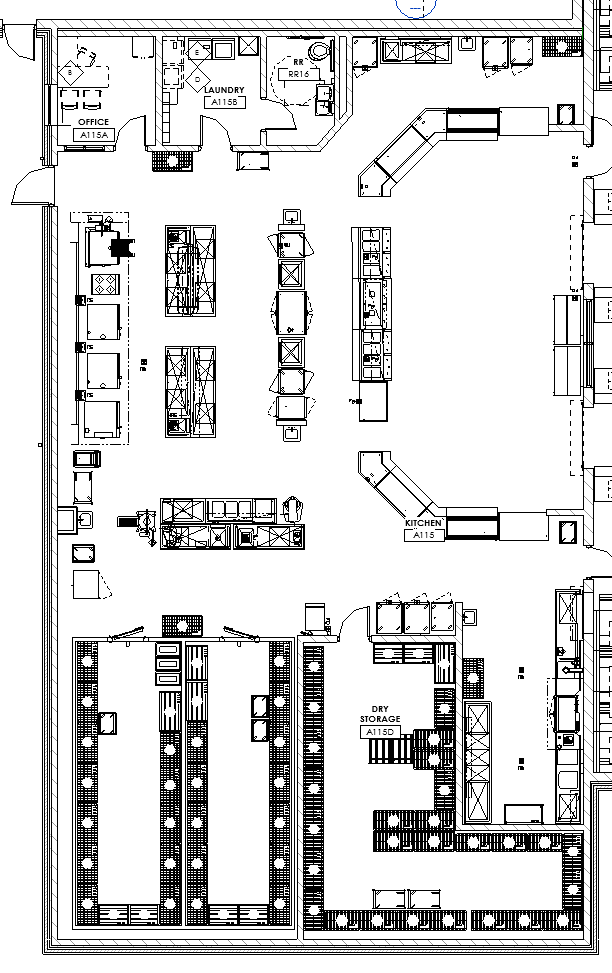 CAFETERIA KITCHEN
First FloorArea F
INDUSTRIAL MAINTENANCE
CARPENTRY
WELDING
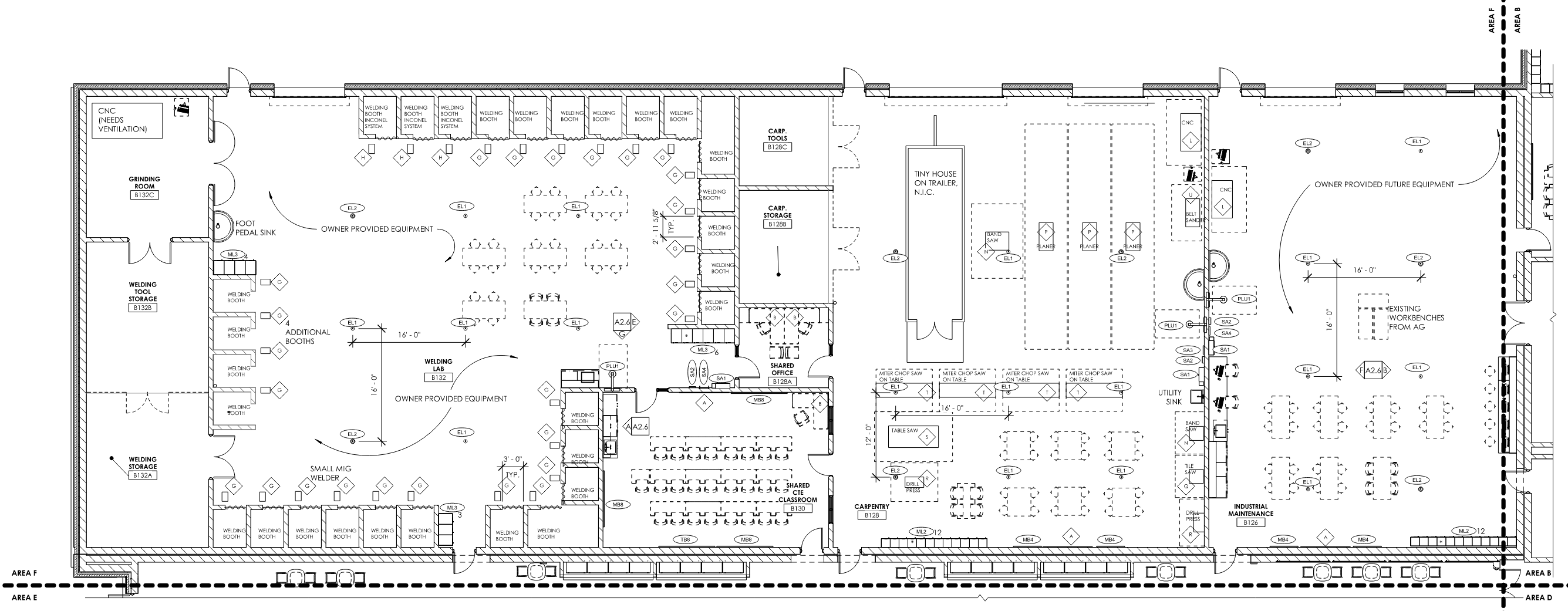 First FloorArea F
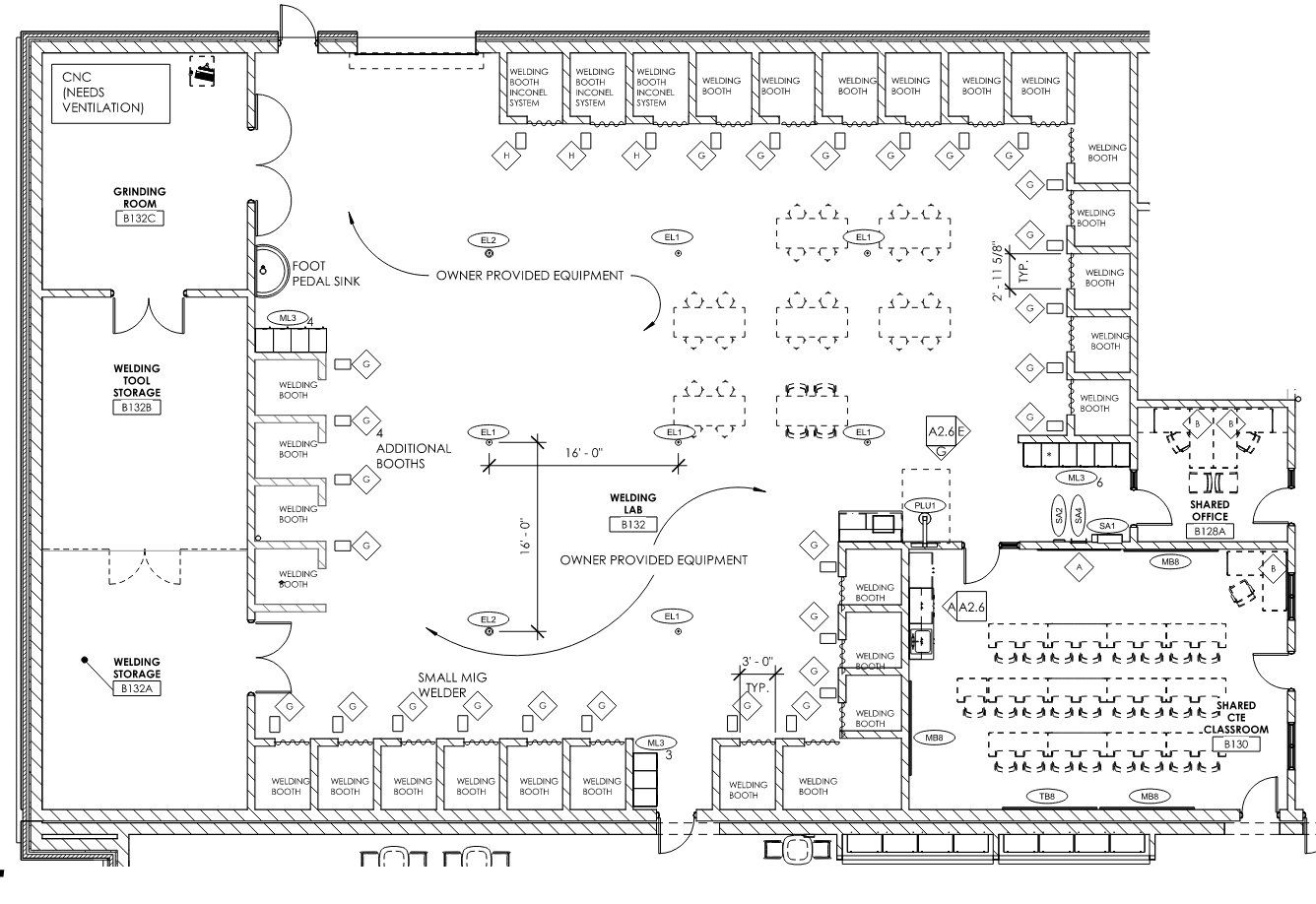 SHARED CTE CLASSROOM
(SHARES WITH CARPENTRY)
WELDING
First FloorArea F
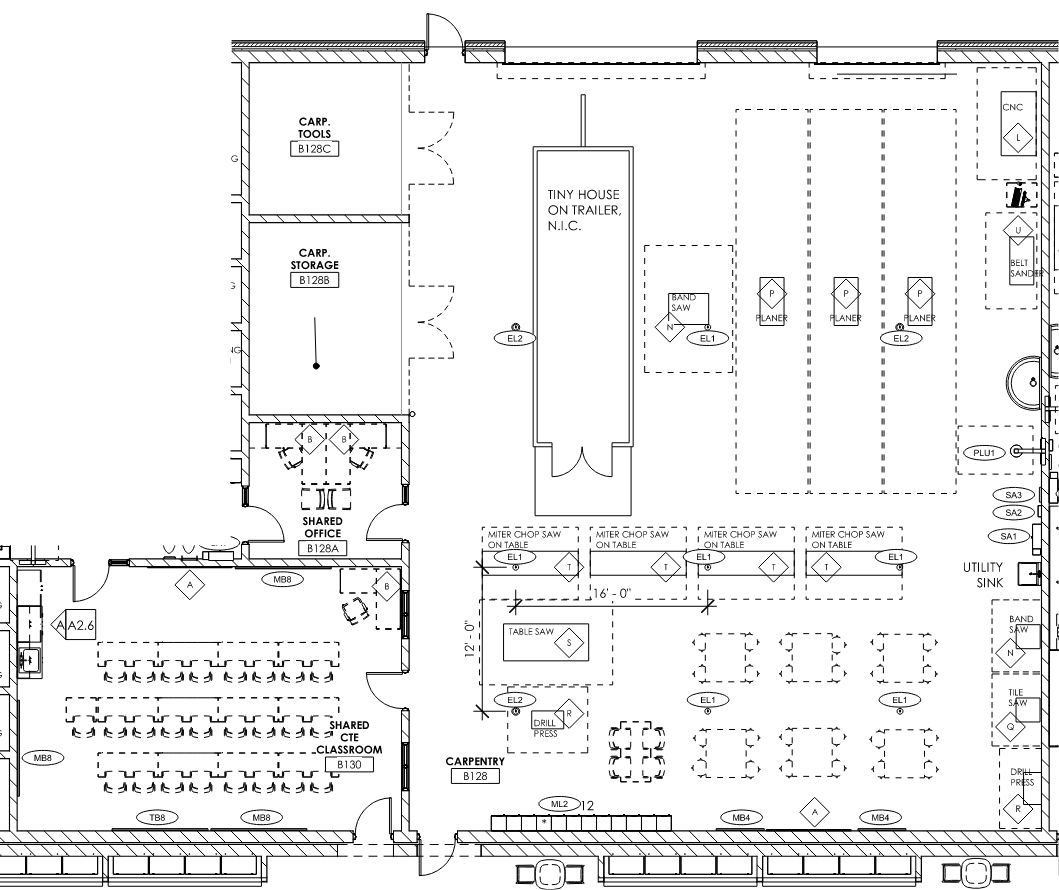 SHARED CTE CLASSROOM
(SHARES WITH WELDING)
CARPENTRY
First FloorArea F
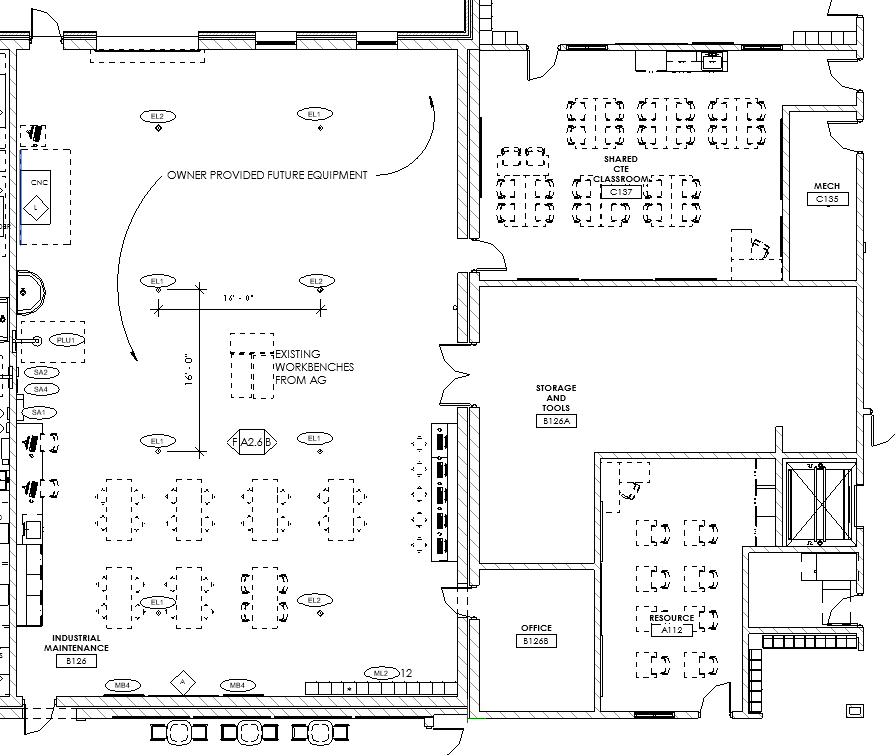 SHARED CTE CLASSROOM
(SHARES WITH ENGINEERING TECH)
INDUSTRIAL MAINTENANCE
Second FloorArea A
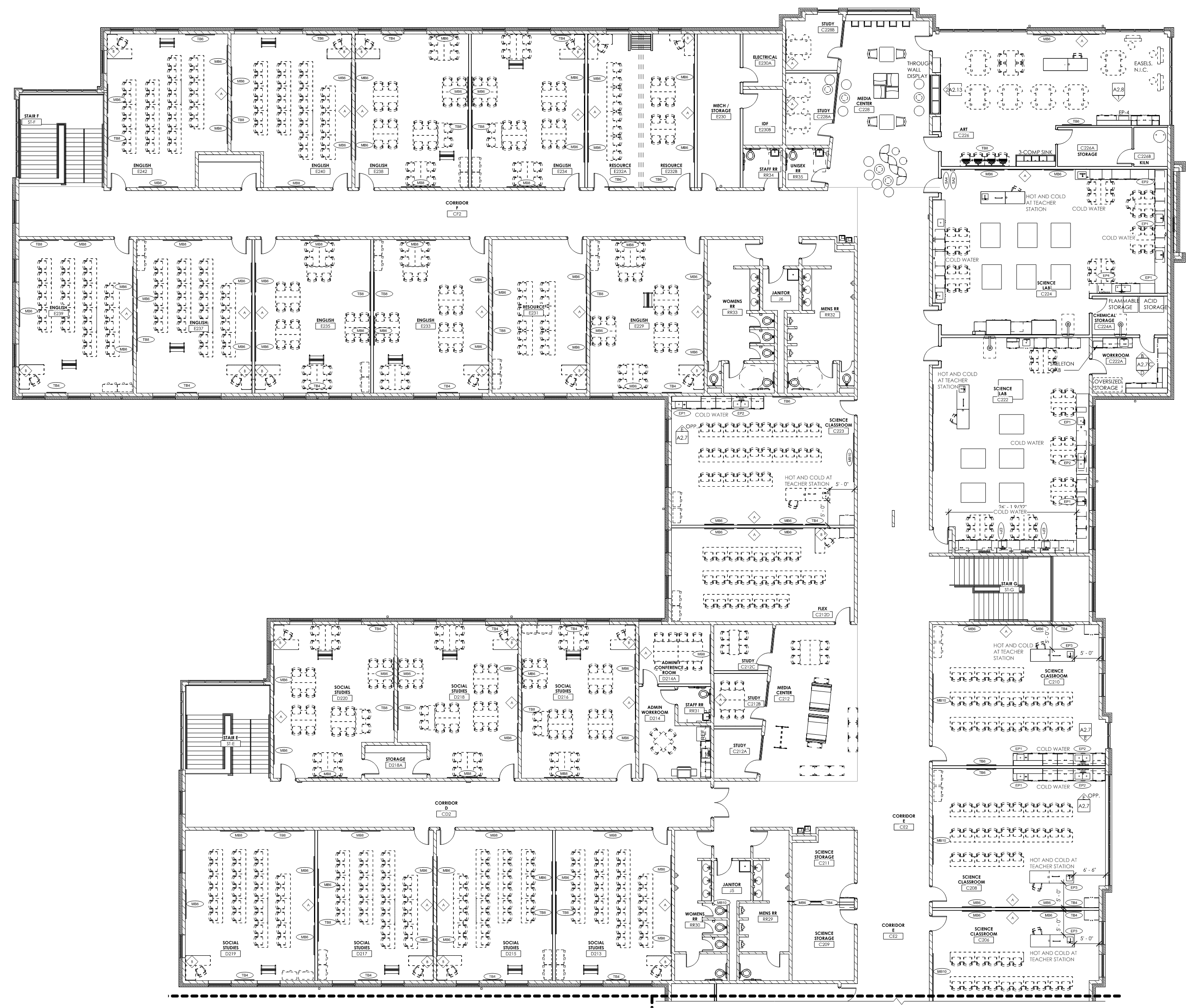 ART
FLEX SPACE
ENGLISH (TYPICAL PAIR)
SCIENCE 
LAB
ADMINISTRATION SATELLITE
SOCIAL STUDIES 
(TYPICAL PAIR)
SCIENCE CLASSROOM
SATELLITE MEDIA CENTER
Second FloorArea A
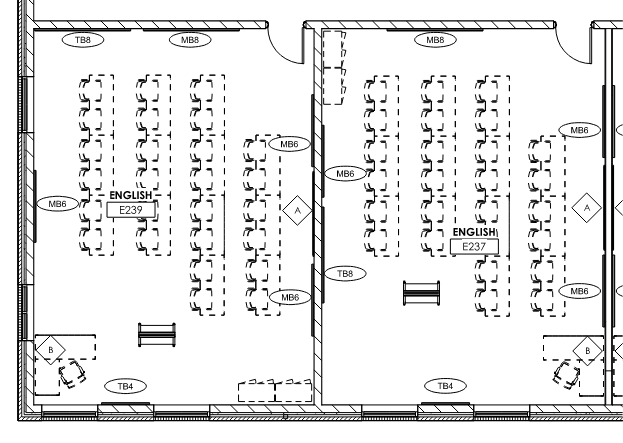 ENGLISH (TYPICAL PAIR)
Second FloorArea A
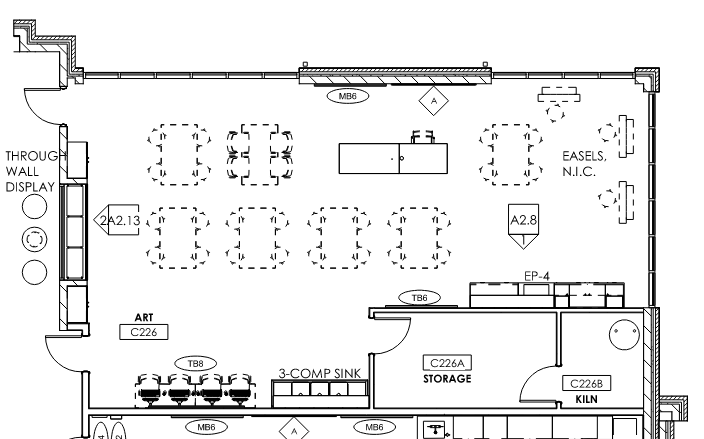 ART
Second FloorArea A
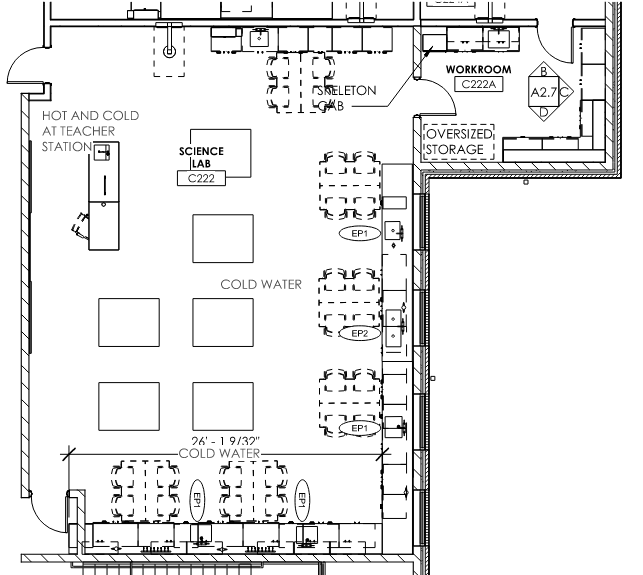 SCIENCE LAB
Second FloorArea A
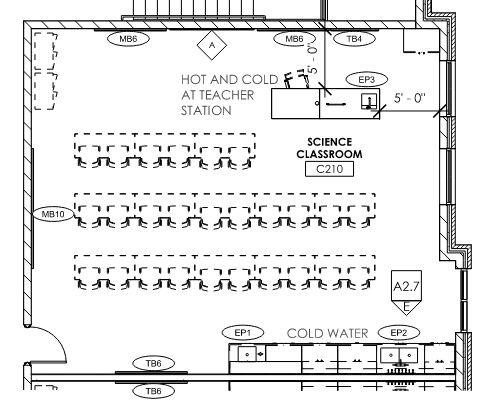 ENGLISH (TYPICAL PAIR)
Second FloorArea A
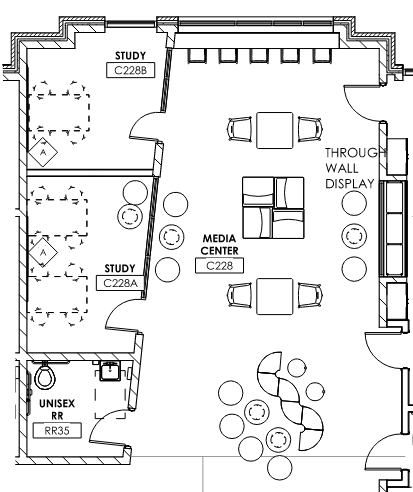 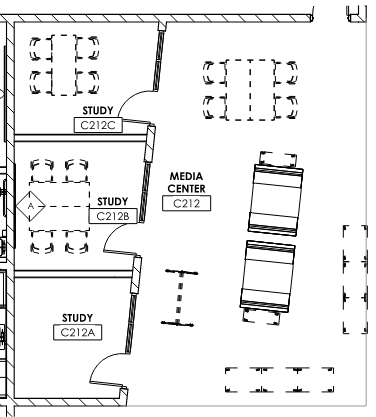 VARIATION 2 
(AT CORRIDOR INTERSECTION)
VARIATION 1
(NEXT DOOR TO ART ROOM)
SATELLITE MEDIA CENTERS
Second FloorArea A
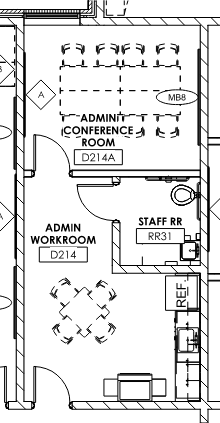 ADMINISTRATION SATELLITE
Second FloorArea A
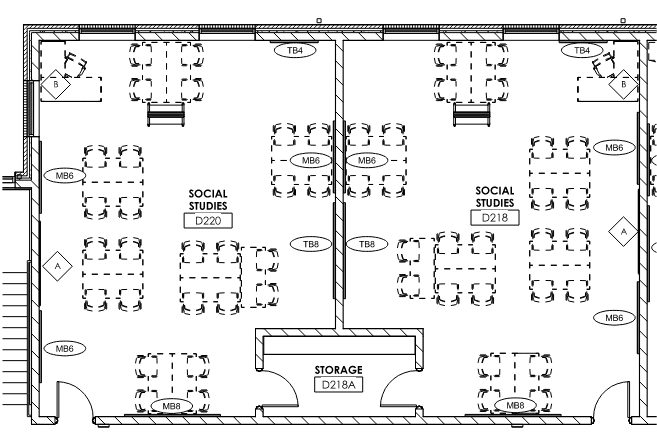 SOCIAL STUDIES (TYPICAL PAIR)
Second FloorArea A
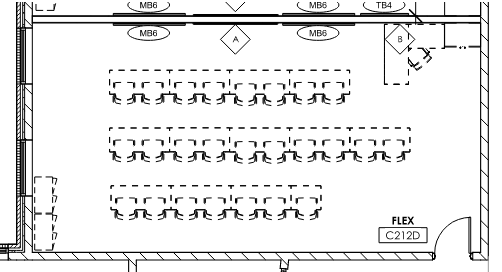 FLEX SPACE
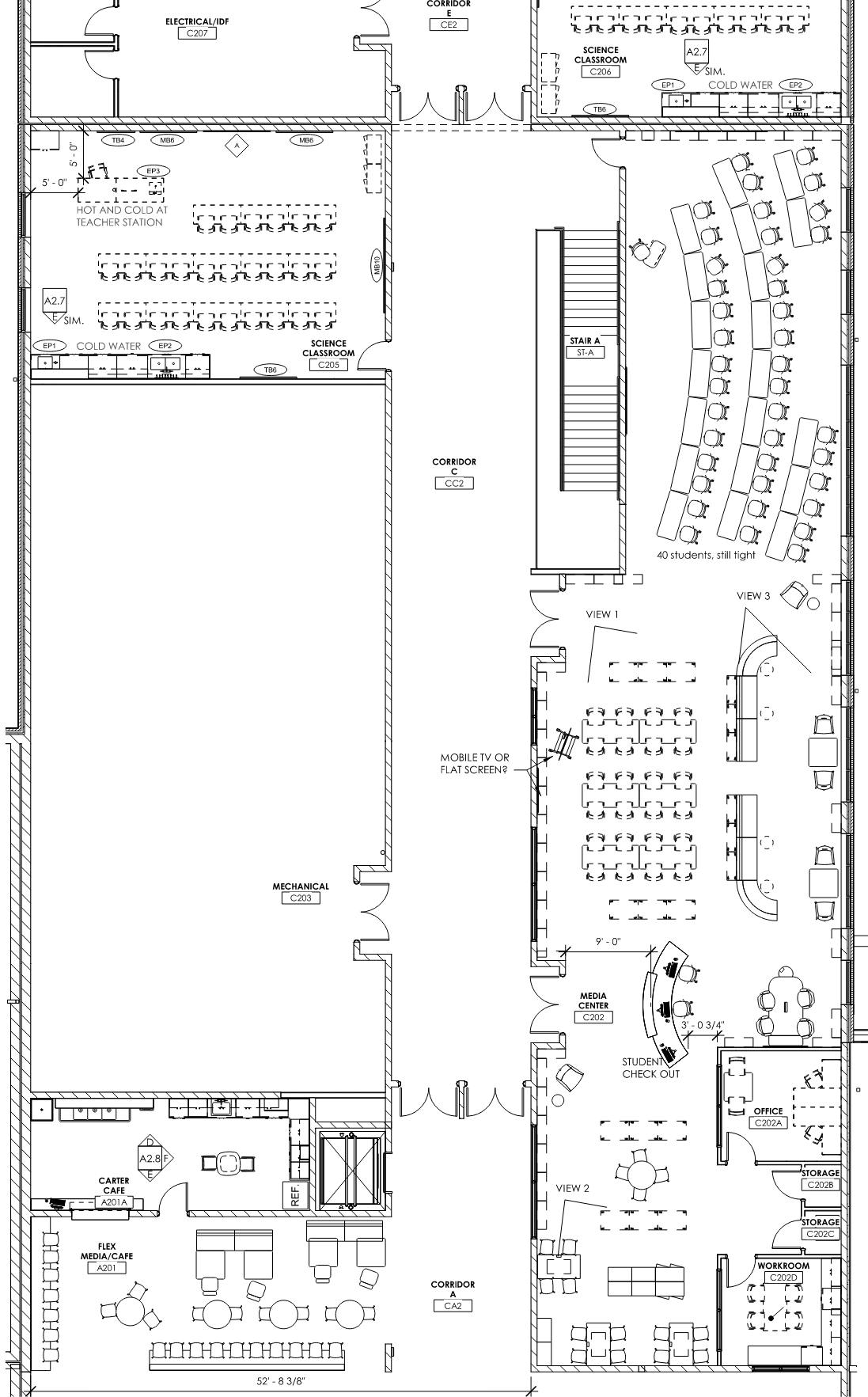 Second FloorArea B
MEDIA CENTER HUB
CARTER CAFE
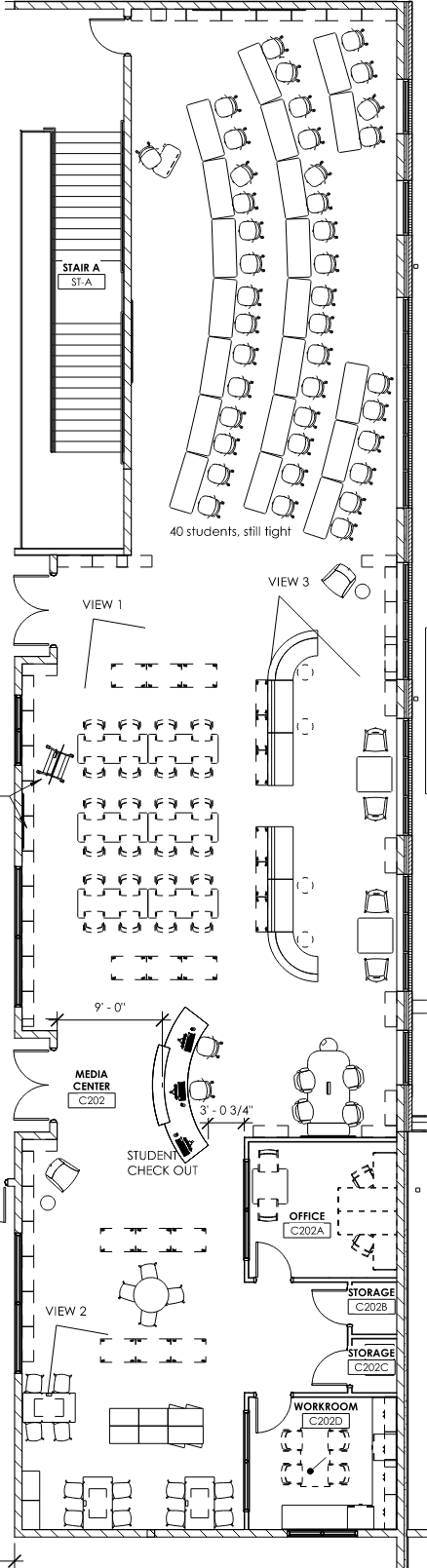 Second FloorArea B
MEDIA CENTER HUB
(ROTATED TO FIT PAGE)
Second FloorArea B
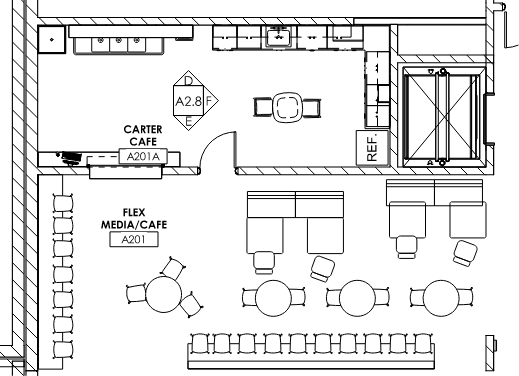 CARTER CAFE
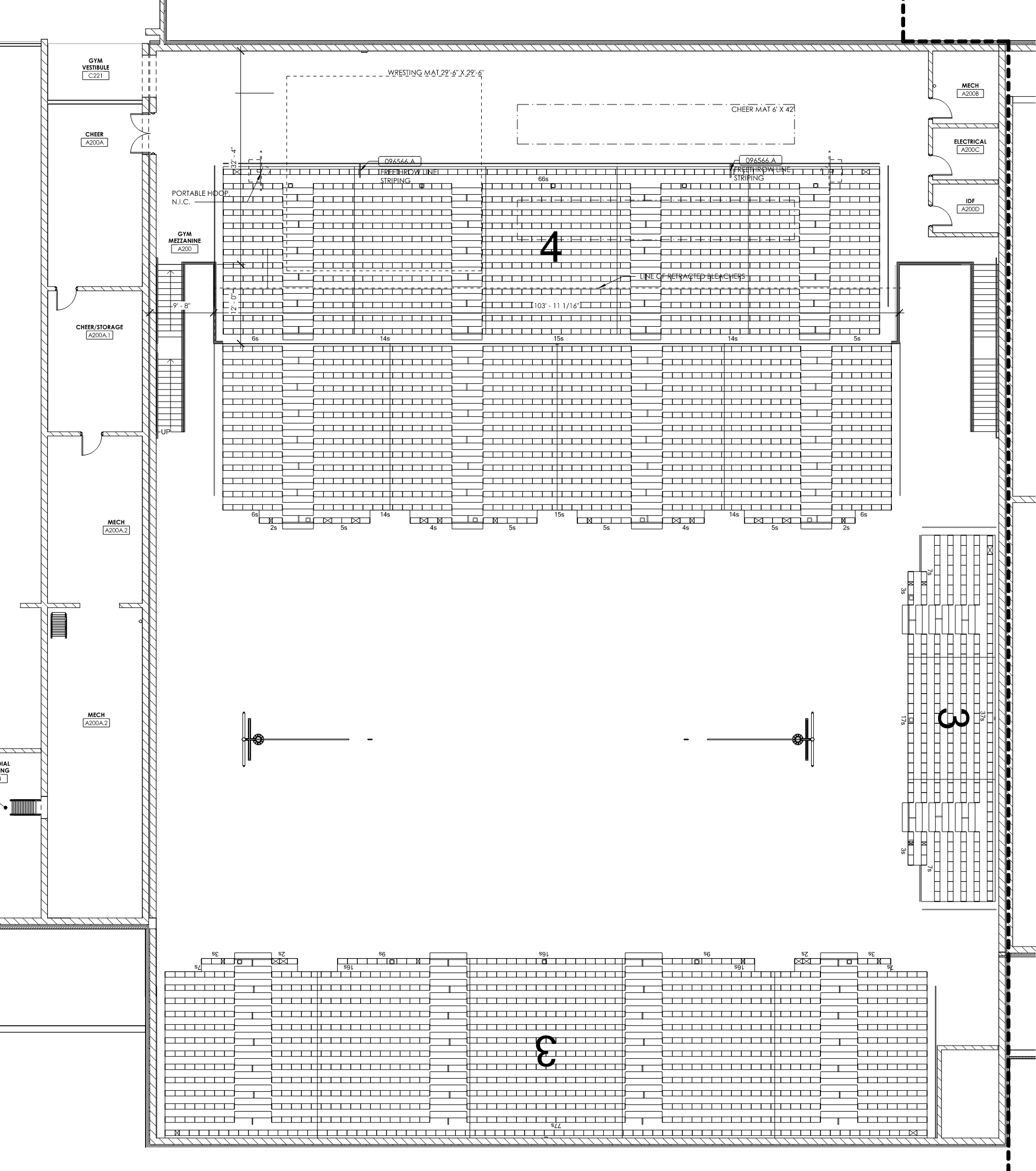 Second FloorArea D
CHEER SPACE / STORAGE
COMPETITION GYM MEZZANINE
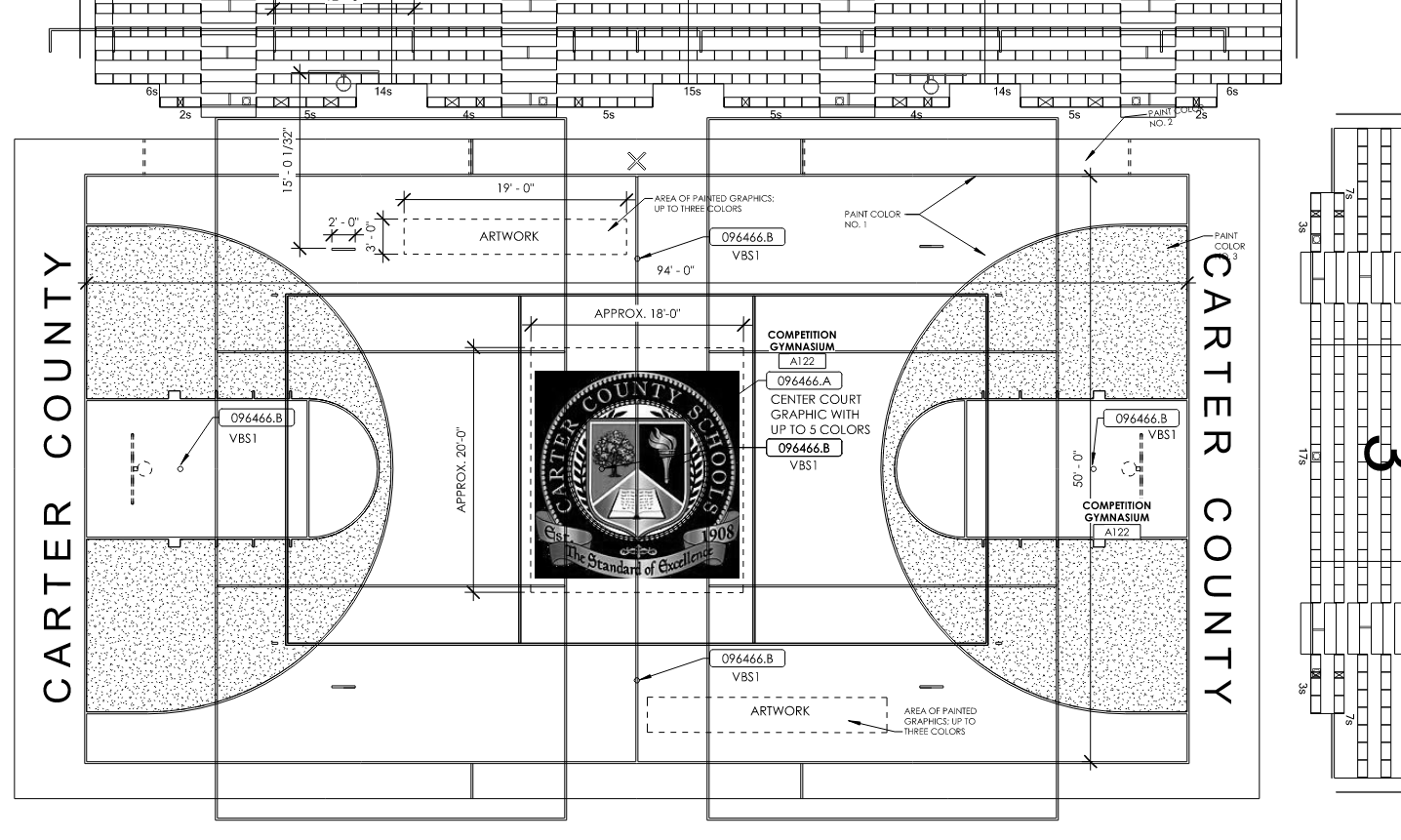 Second FloorArea D
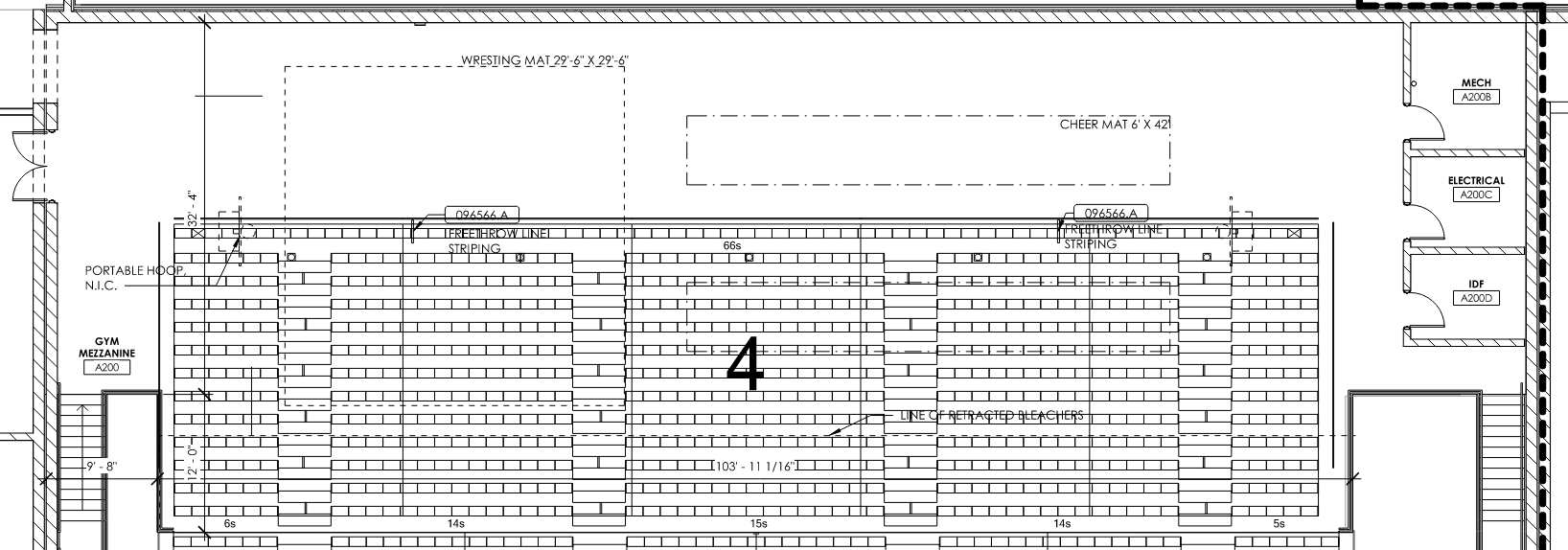 COMPETITION GYM MEZZANINE
Second FloorArea D
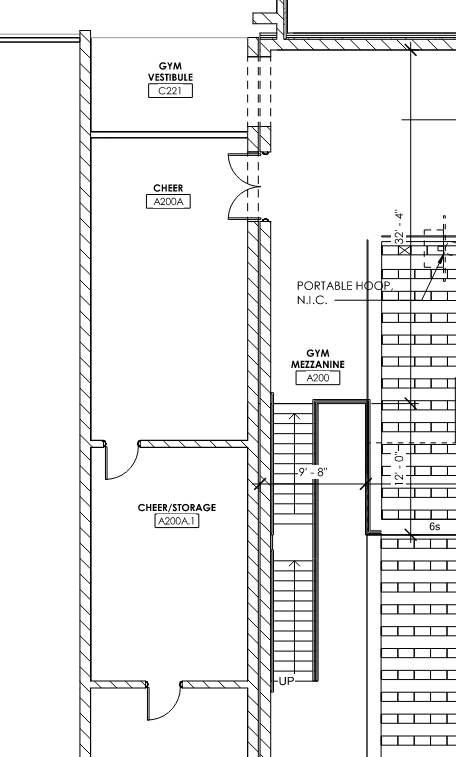 CHEER SPACE AND STORAGE
Phase 3: Building Schedule
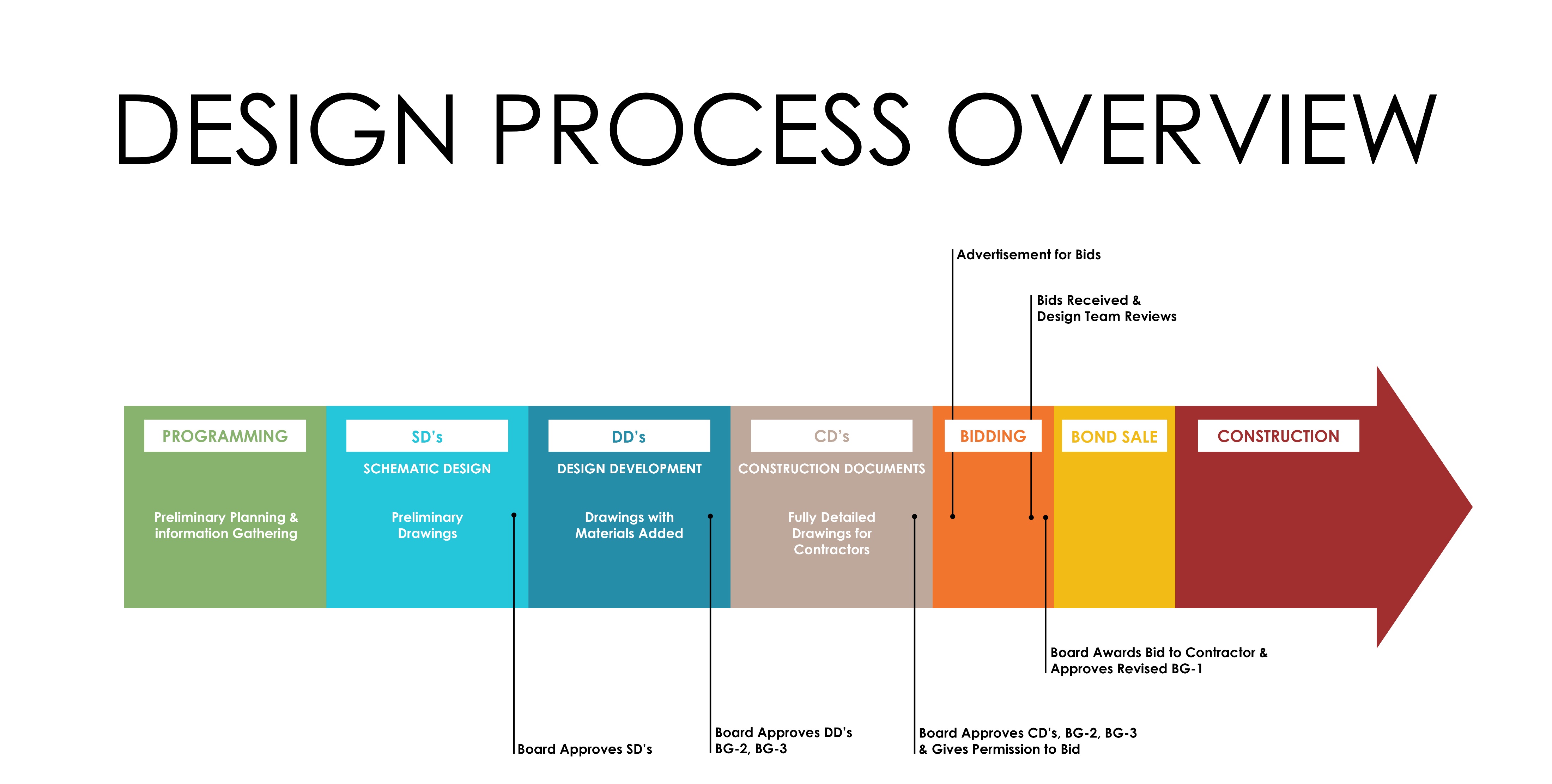 Questions?